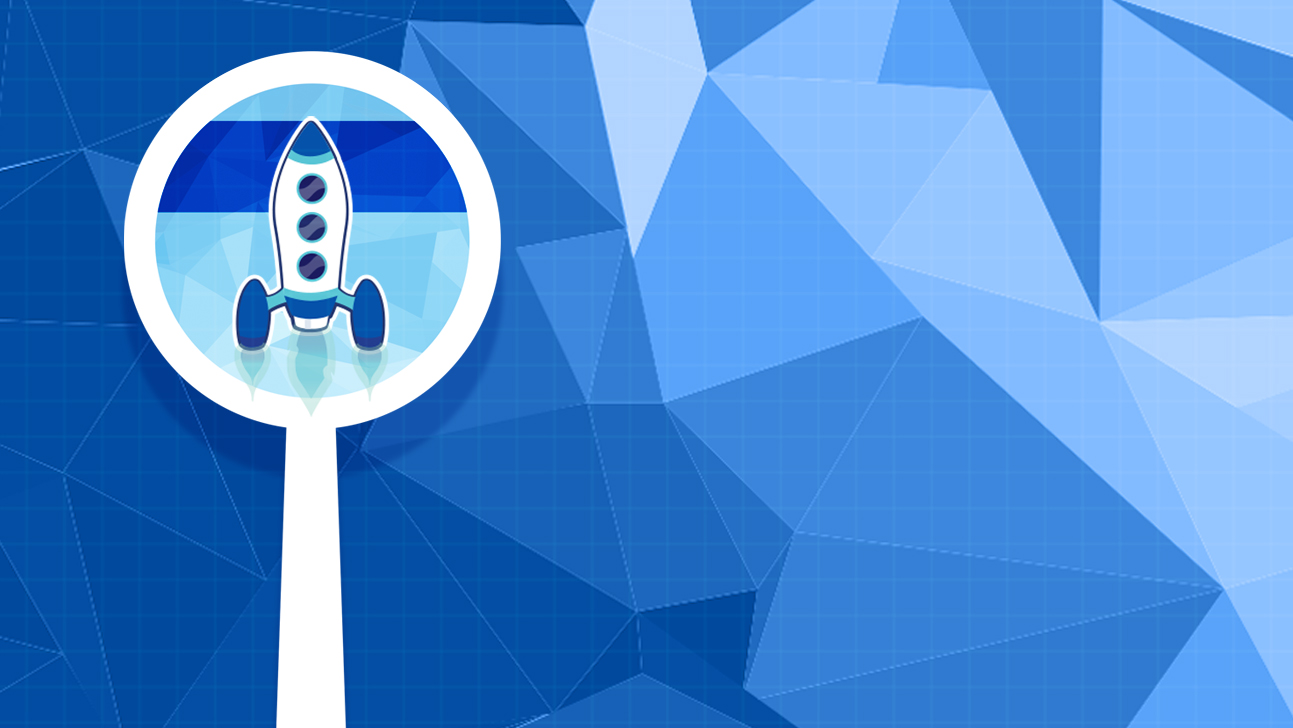 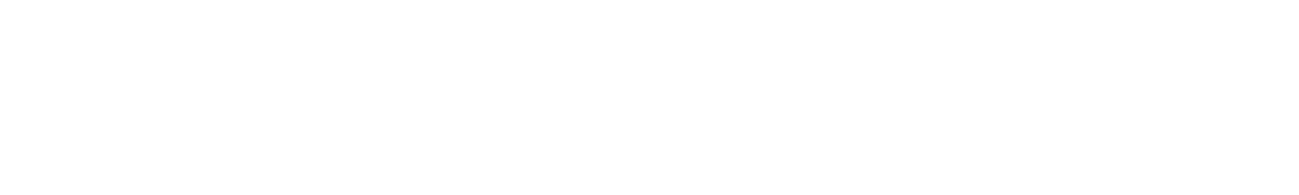 Integrated Renewal Program - Student
Update for: UBC Okanagan Senate; 
Presented to Academic Building Resources Committee in
December 2023
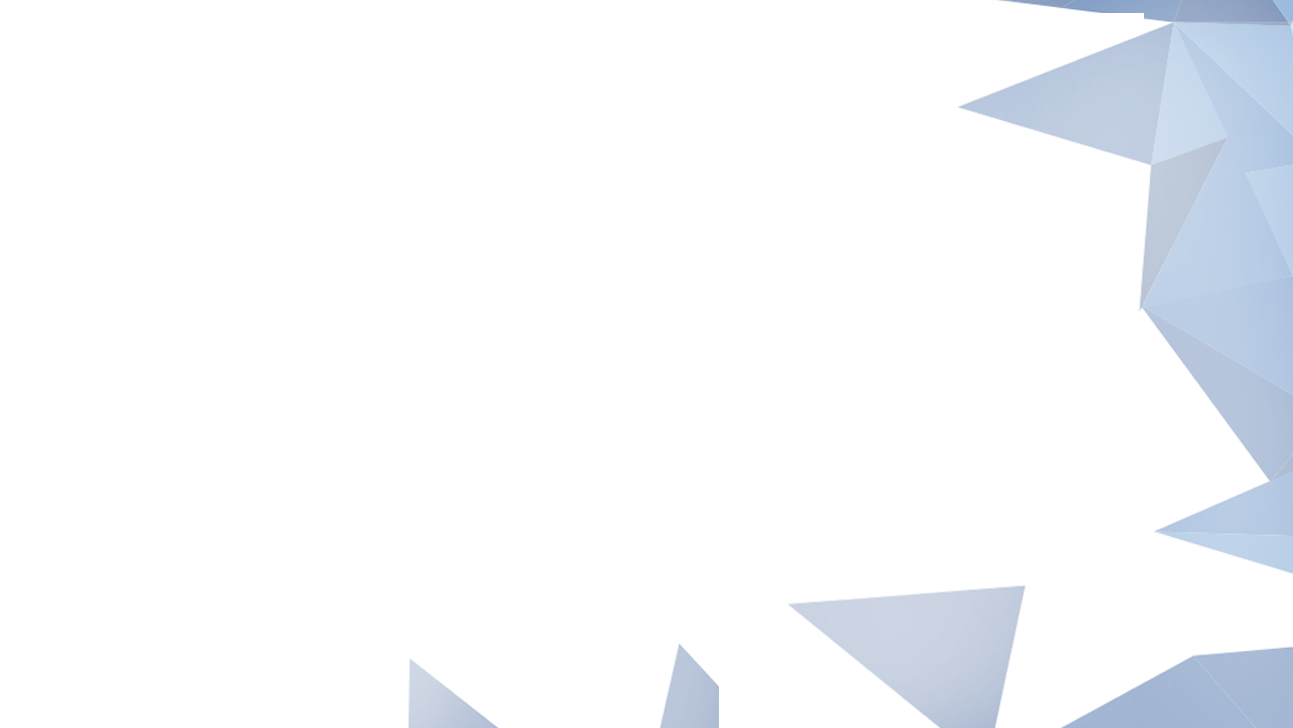 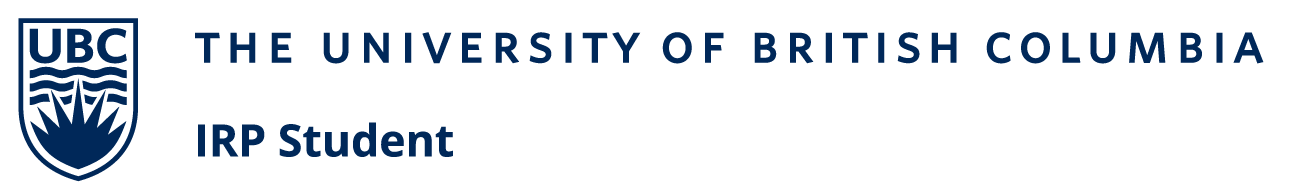 CONTENTS
Program Updates
Key Messages
Launch 2 Phased Approach
Coexistence
Hypercare
Training
Engagements
Thank You
Background/Additional info
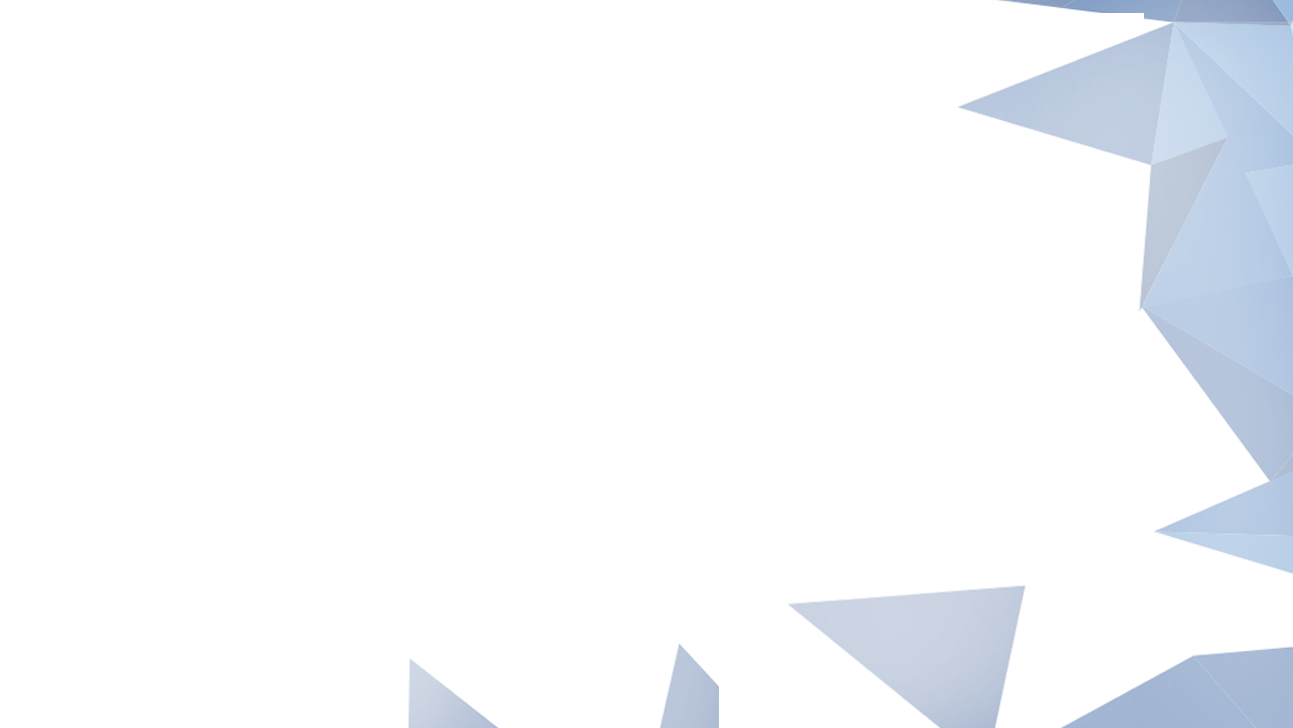 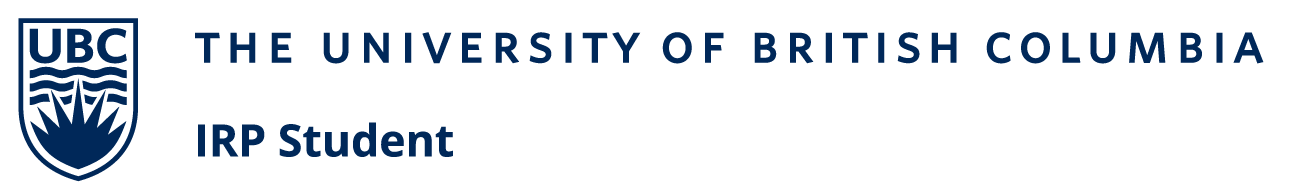 Sponsor Update – Welcome to our newest Academic Sponsors!
Dr. Diana Carter, Associate Dean, Undergraduate Studies in the Faculty of Creative and Critical Studies
Dr. Jenny Phelps, Assistant Vice Provost, Graduate and Postdoctoral Strategic Academic Initiatives
Dr. James Charbonneau, Associate Dean, Students, Faculty of Science
Academic Sponsors provide critical representation from the University's academic community and work with other program sponsors to provide key guidance for the program. Visit our Governance page to learn more.
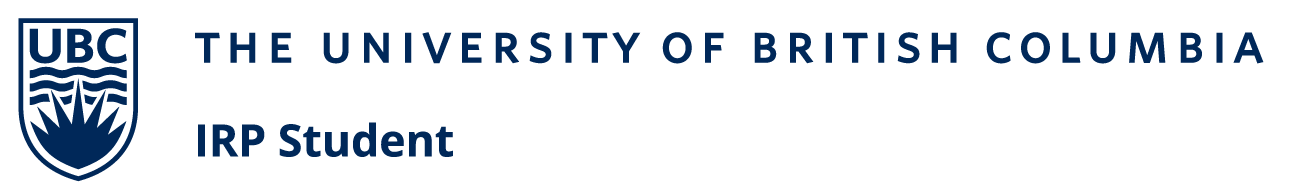 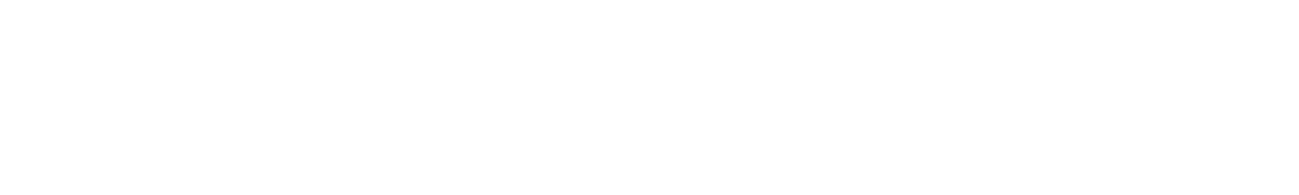 JANUARY KEY MESSAGES:
Community Support Team
Hypercare/Support 
In preparation for Launch 2, the Hypercare Coordination Centre (HCC) has implemented Launch 1 lessons learned to support the transition to Workday Student for faculty and staff. 
Beginning on February 26, 2024, new and current Workday users requiring technical support should submit a support request via the UBC Self-Service portal.
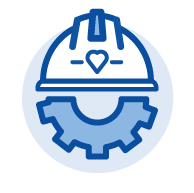 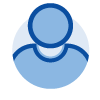 Change Bundles and Reference Sheets shared across in Transition Network in support of Faculty and Unit preparedness.
Draft Training Plans shared with the Transition Network for review, feedback for final input to Training Plans.
Student UX results shared across the Transition Network .
Training
Our approach to training has been revised based on lessons learned from Launch 1.
Training will be rolled out in line with the academic cycle. 
Training timing will align with first business use of capabilities
Visit Training webpage for more info.
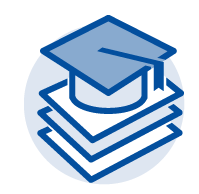 Resources & Additional Items
Learn more about Launch 1 here.
Launch 2 will take place on February 26, 2024
Students will not access Workday Student until May 6, 2024
Read the recent blogs on the IRP Student website.
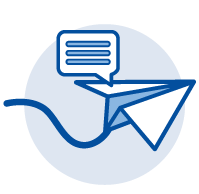 [Speaker Notes: MONTHLY UPDATE KEY MESSAGES – COPY FINAL MESSAGING IN THE NOTES FOR EACH SECTION]
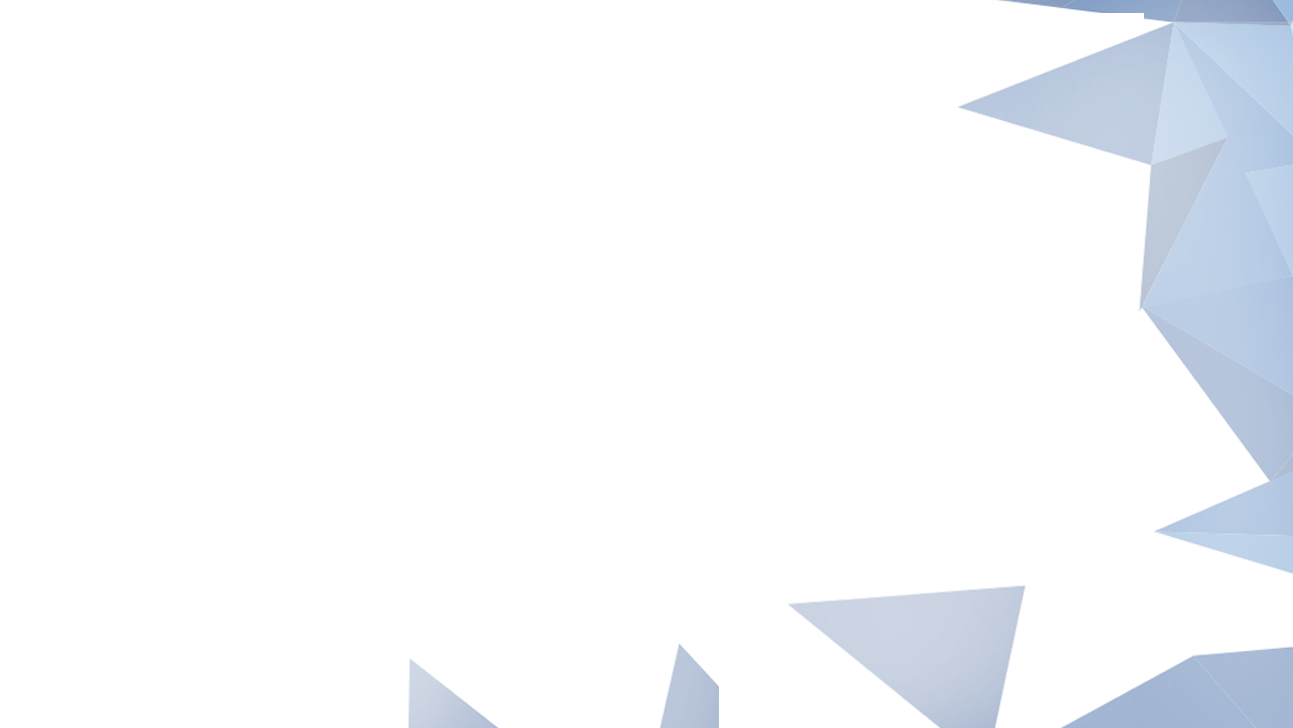 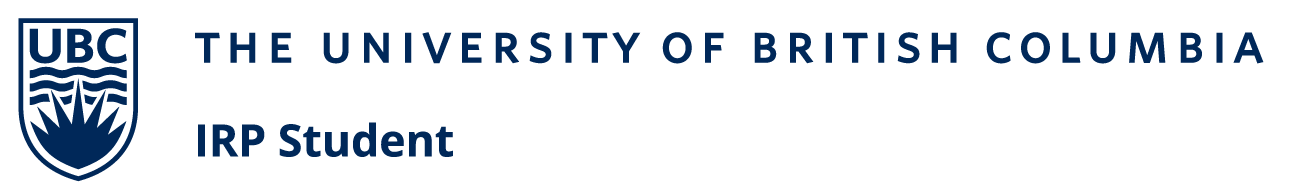 Launch 2 of Workday Student Begins on February 26
[Speaker Notes: These key messages have not been approved yet. They should be finalized today I believe.]
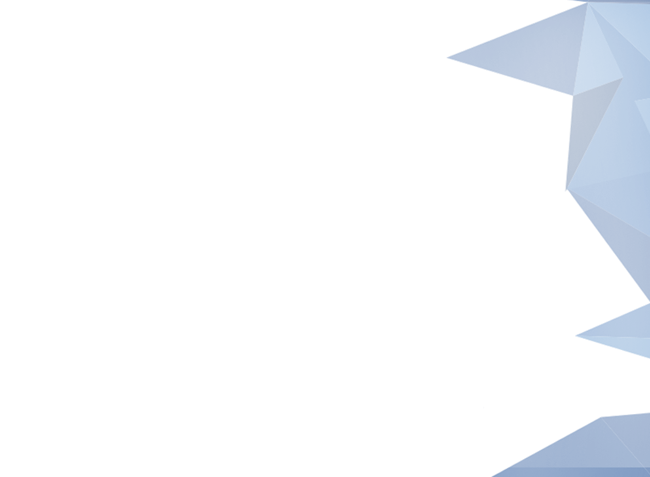 Launch 1 - Activated Capabilities
Admissions
Used for 2024W Admissions
Course Scheduling 
Used for 2024W course scheduling
Curriculum Management
Used for  2024 - 25 curriculum changes

Launch 2, coming in February 2024, will activate the remaining capabilities through a phased approach for academic administration at UBC.
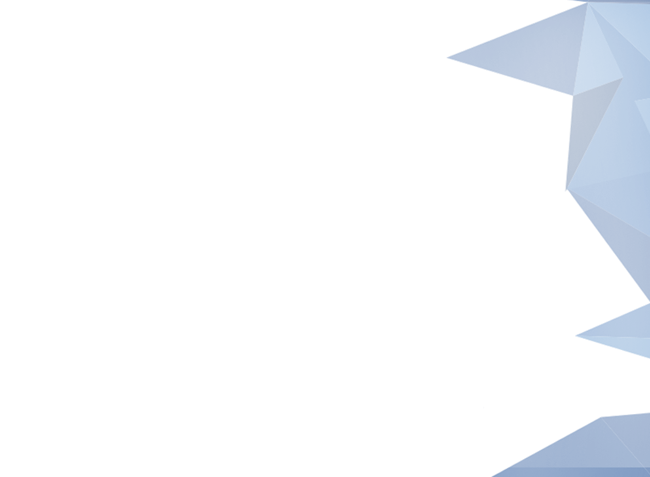 Learner Financial Support Update
In previous communications, it was indicated that the remaining conditions for the Learner Financial Support (LFS) platform were not fully met and, therefore, it was decided by Executive Sponsors, with the support of the business owner (UBC Registrar), to delay the launch of LFS until after Launch 1. 
In addition, Executive Sponsors directed the IRP Student team to develop a more detailed contingency plan which ultimately led the IRP Student team to transition to building LFS capabilities to manage awards, bursaries, student loans, and related processes in a platform called Appian BPMS (Business Process Management Solution). 
It is important to note that the scope of LFS – IRP Student will be delivering all capabilities available in current state. 
The contingency plan commenced in October 2023 and the IRP Student Team is now ready to provide an update on the timeline for deployment of LFS functionalities. The release of LFS capabilities will be a phased approach, like the launches of Workday Student, and will be based on the Academic Cycle. 
Foundational Support and Merit Awards capabilities will be released in April of 2024. Canadian Student Loans and Donor Communications capabilities will be released in July of 2024. UBC Bursary and Adjudication will be released in August of 2024.
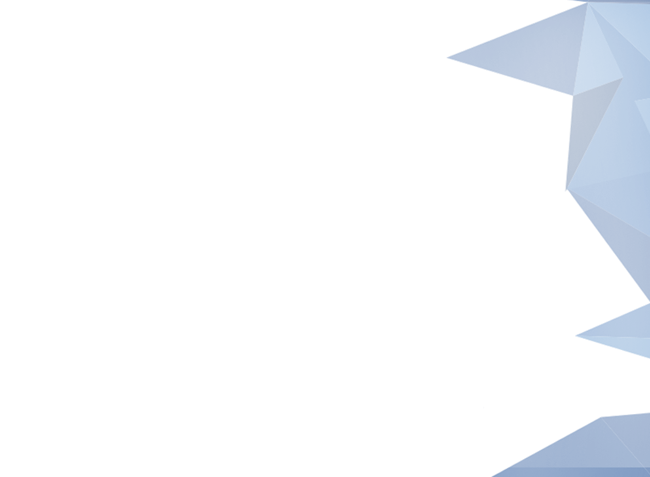 Learner Financial Support Update: Planned Releases
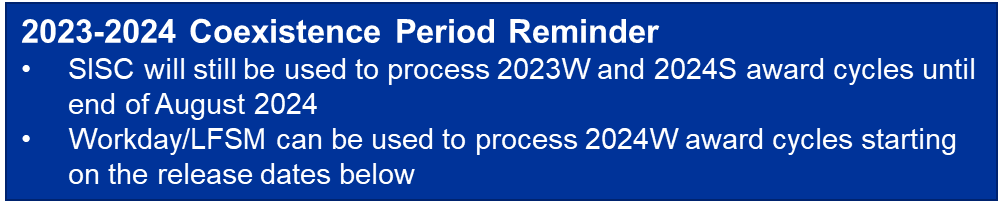 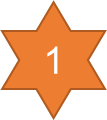 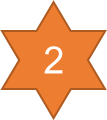 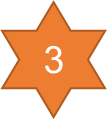 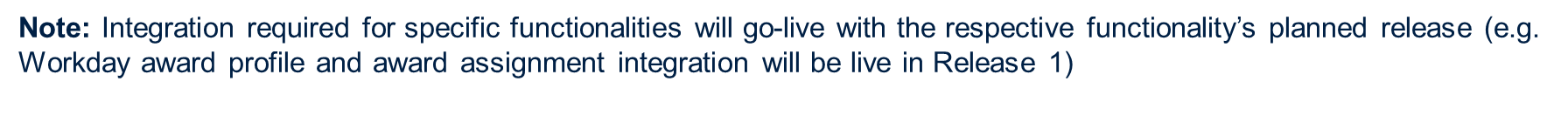 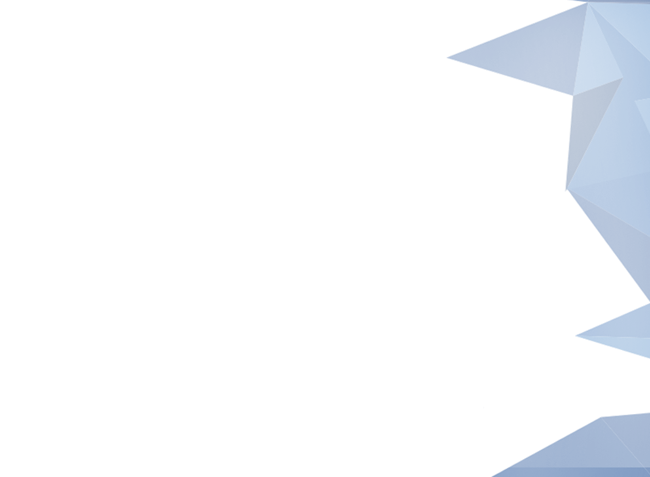 Reflection/narrative on how L1 went and what lessons learned
L1 was an overall success for IRP Student and the University
Will be important to ensure community is aware that for Launch 2 will take a phased approached, meaning that all capabilities will not be uptaken at the same time. 
Some lessons learned:
Ensure access provisioning for L2 is accurate and validated
Ensure community updates around Hypercare and Support Issues are well documented and communicated
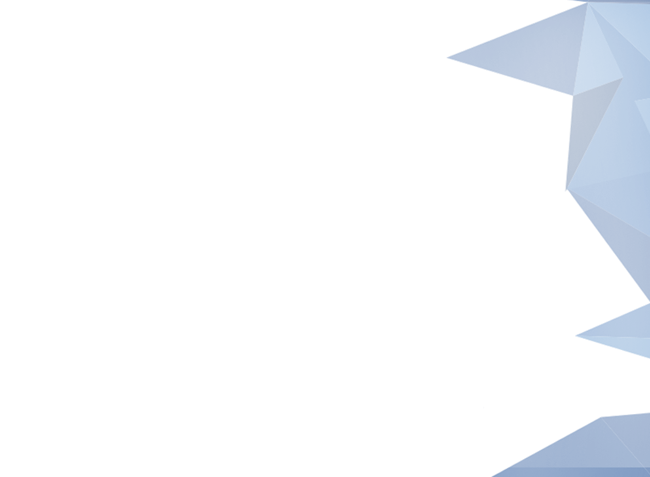 Launch 1 Web Pages  (irp.ubc.ca/launch1)
Overview of Launch 1 – This page offers information about activated capabilities, where to access the system, and more
Support Information – For Launch 1 users who require support, use the Self-Service Portal (info at irp.ubc.ca/launch1/support)
System Updates page – The purpose of this page is to keep our community informed of any updates, issues, or bug fixes that are occurring in Workday Student

FAQs – Collection of common questions around Launch 1 of Workday Student
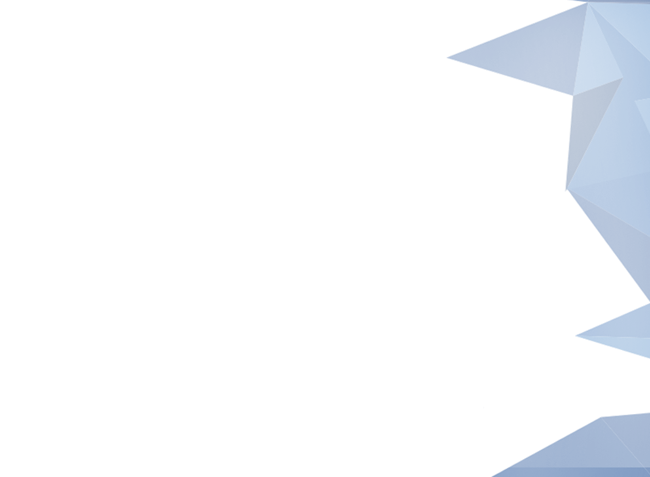 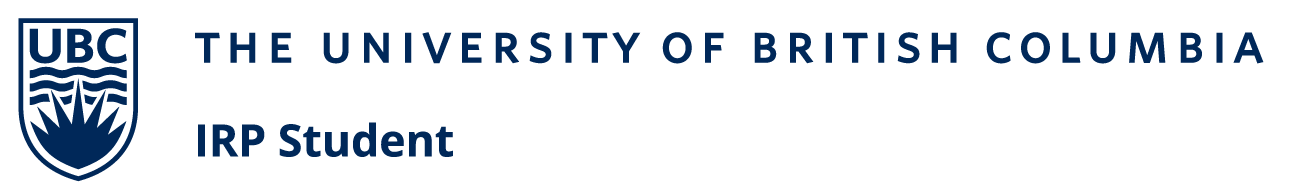 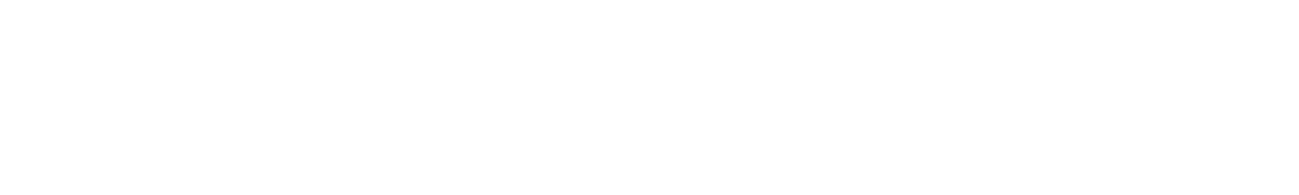 COEXISTENCE PERIOD
From October 2023 to September 2024, Classic SIS and Workday Student will run in parallel. This means there will be tasks/data entries that need to be performed 
In SIS only
In Workday Student only OR
In both systems
Learn more about the Coexistence Period, including its timeline, impacted groups, and effects here.
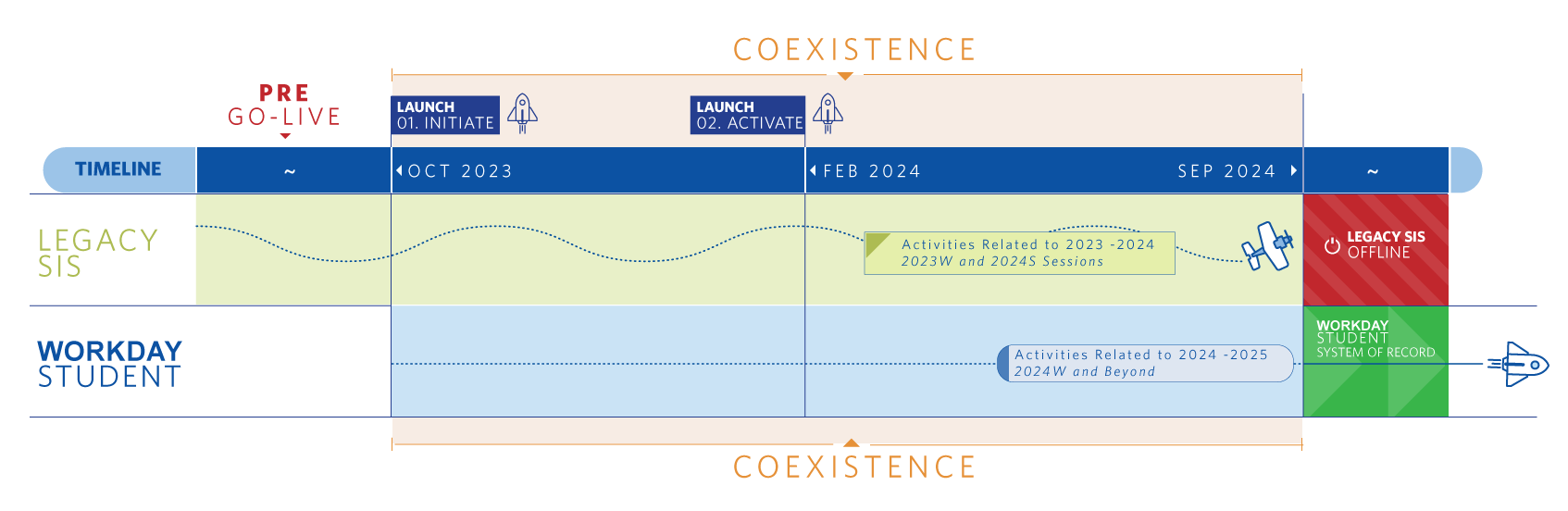 [Speaker Notes: Workday Student will be launched through a phased approach, starting with Launch 1 in October 2023 and Launch 2 in February 2024. As of Launch 1 in October 2023 to September 2024, Classic SIS and Workday Student will run in parallel, meaning both systems will be live and in use; this is known as the Coexistence Period.  

Phased Impacts during Coexistence 
Launch 1 (October 2023) mainly impacts UBC’s staff and faculty as they prepare for admissions, curriculum management, and scheduling activities for Winter 2024. All activities related to 2023 Winter and 2024 Summer will continue within Classic SIS during this period of time. 
During Coexistence, most activities will be required to be performed in one (single entry) and a few in both systems (dual entry). 
An example of a dual entry task for staff includes: 
Curriculum changes effective as of 2023 Winter or 2024 Summer will need to be completed in both Classic SIS and Workday Student. 

Launch 2 (February 2024) will impact staff, faculty, and current students at UBC. Current students who are completing 2023 Winter and 2024 Summer sessions will manage administrative activities within Classic SIS, and all students (both current and new) will register and manage activities for 2024 Winter and beyond within Workday Student as of May 6, 2024. 
Examples of single/dual entry tasks for students, staff, and faculty include: 

Students: 
Single Entry: Students graduating in Spring 2024, with a final session in 2023 Winter, or prior, can enter a change of address in the SIS only. 
Dual Entry: For students continuing their studies at UBC beyond the 2024 Summer session, a change of address will be required to be entered into both the SIS and Workday Student.
Staff & Faculty: 
Single Entry: Grades for 2023 Winter and 2024 Summer will be single entry into the SIS. These grades will be uploaded to Workday Student through an automated data sync. 
Dual Entry: Program of Study (PoS) changes will be required to be added into both systems during the Coexistence period. For example, should a student take a Leave of Absence for 2023 Winter or 2024 Summer, this would be reflected in both Workday Student and the SIS. 

In the Fall of 2024, Classic SIS will go offline. All activities related to 2024 Winter and beyond will be exclusively managed through Workday Student.]
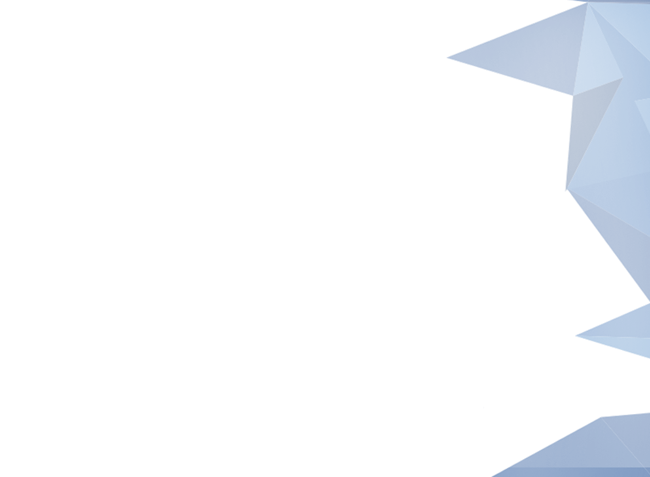 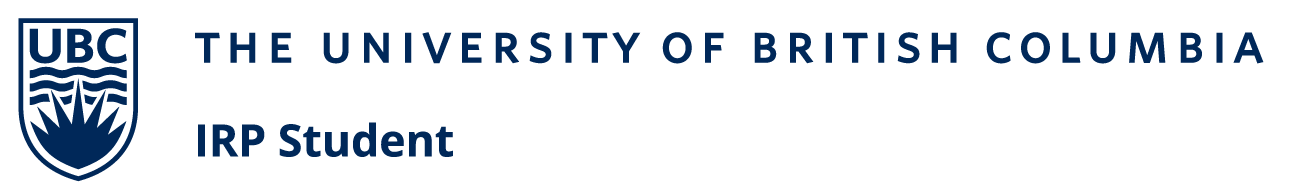 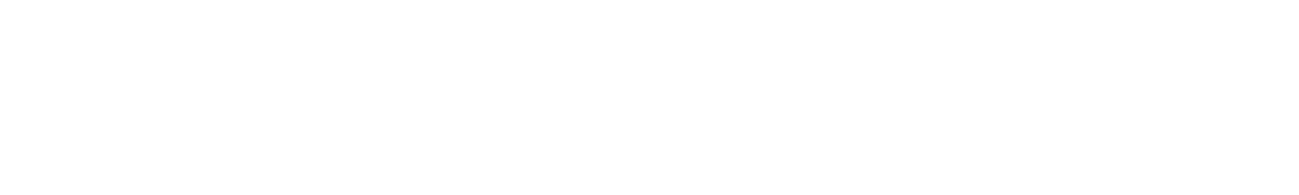 List of Launch 2 dual entries during coexistence
Activities not listed here will be single-entry tasks.
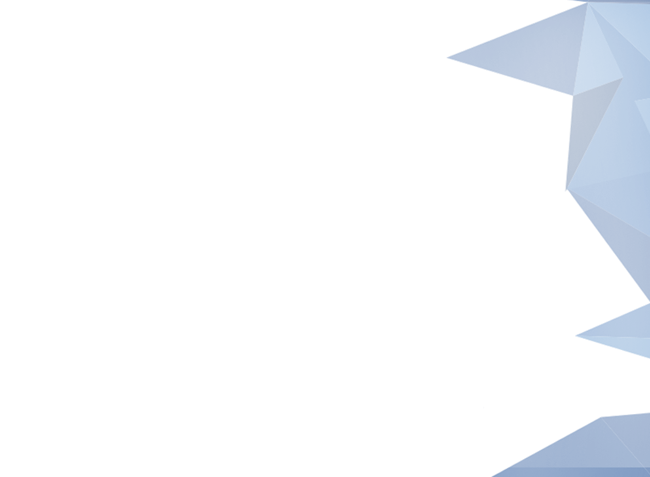 Launch 1 Hypercare Overview
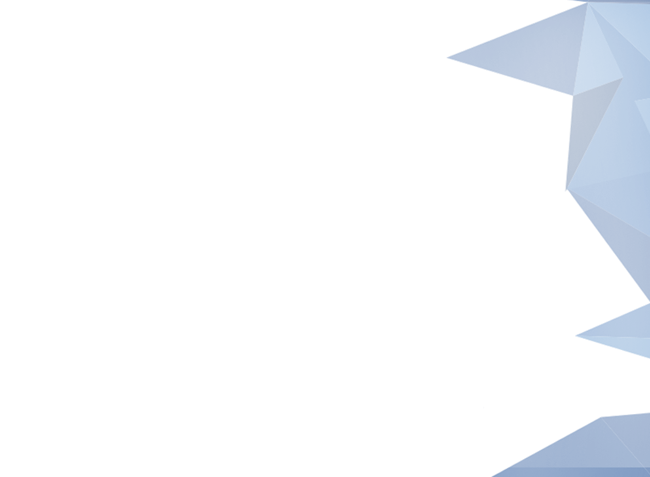 Launch 1 Hypercare Escalation and Resolution Process
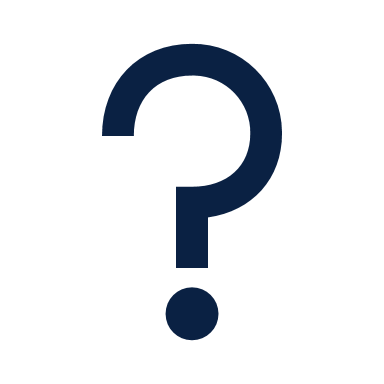 L1 Faculty & Staff Inquiry
(UBC Self Service Portal)
UBC Self Service Portal Form 
Routes to correct ES, ISC, or Hypercare Pods
Enrolment Services or Integrated Service Centre (ISC)
TIER 1
Critical/High Prioritization Ticket 
Hypercare Coordination Centre (HCC)
Hypercare Pods for Regular Request/Issue
TIER 2
Tech Delivery, UBC IT or Ecosystem
IRP Governance As Required
TIER 3
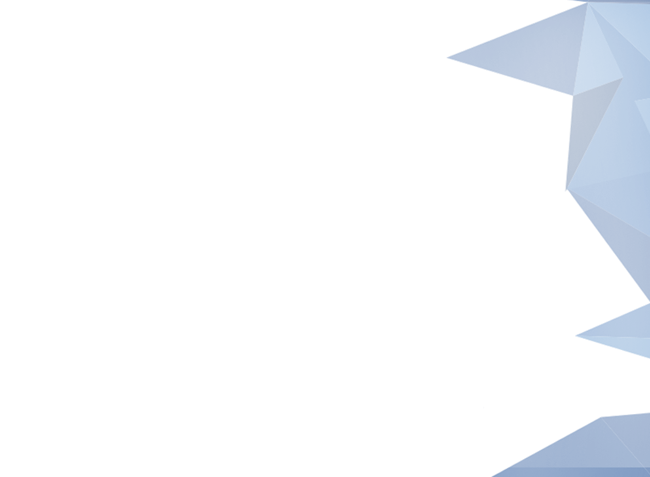 Launch 1 Hypercare Update
Highlights 
Since October 4, 2023 – three (3) capabilities launched: Admissions, Scheduling, and Curriculum Management
Majority of business activity is in Admissions. Successful applications received as of January 23: 
45,000 applications successfully ingested from EPBC into AAP (undergraduate, NDS, some diploma programs and education programs)
22,000 applications successfully ingested from other systems (all grad apps, certificates, med, dent, law, MBA/Sauder programs

High priority Admissions issues continue to be raised and addressed as quickly as possible
Scheduling and Curriculum Management activity has increased in January 

Actions to Improve Hypercare & Prepare for L2
Implemented a Code C (Critical) process to help address issues critical to the business
Implemented an updated access request form – to reduce time to confirm user information required
Launching an access request improvement process to reduce time from request to provision 
New SharePoint Hypercare issues log launched to provide real-time access to high priority issues
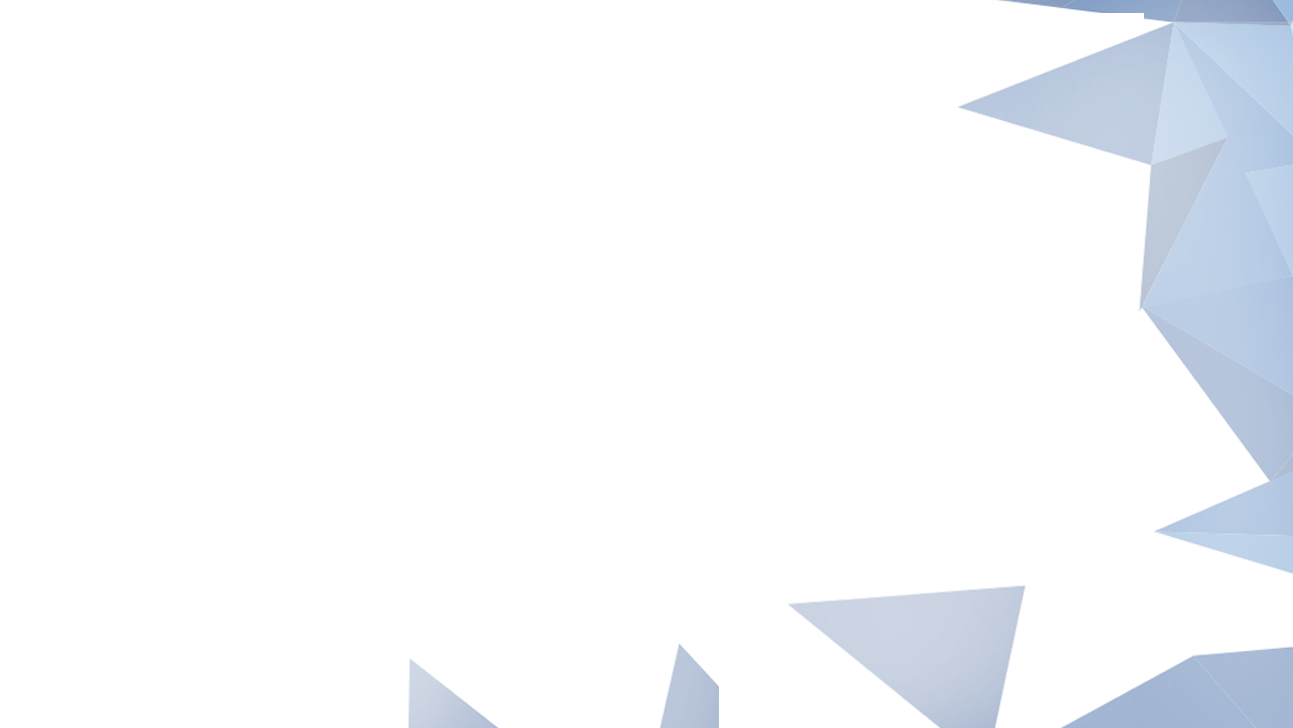 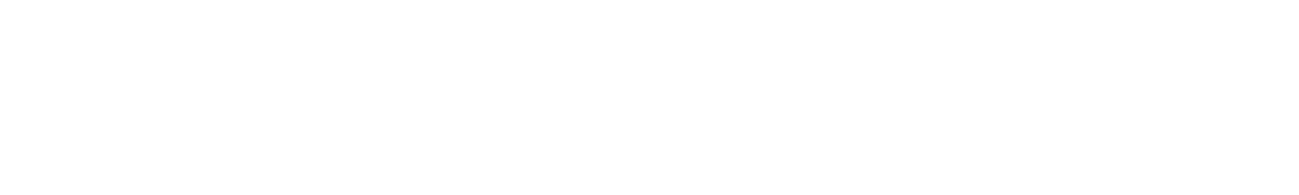 WHAT IS COMING NEXT? LAUNCH 2 BEGINS FEBRUARY 26, 2024
Launch 2 Highlights
All student records will be in Workday 
Newly admitted students will start being matriculated into Workday
Staff will start using Workday for processes related to academic records for the 2024-2025 academic year.  
Deposits will display in Workday for matriculated students
Tuition and fees will be assessed upon registration for 2024-25
When will staff/faculty/students have access to Workday Student?
Most Enrolment Services staff will keep accessing and using Workday just as they do today, and will not experience any changes until the last week of February 2024 
Enrolment Services staff in Scheduling, Admissions, Student Systems Management and Senate and Curriculum Services will be using be new system for tasks related to work in these areas 
Timetable representatives and staff who support course scheduling in the Faculties and Departments will use Workday to add course section details in March 2024 after the draft timetable is completed
Instructors will start using the new system to submit grades for their courses in the 2024-2025 academic year
Students will gain access to Workday Student on May 6, 2024
What training and info will they receive and when? 
For Community: Just-in-time training approach, focusing on most common tasks and processes of the academic cycle and their first use in Workday
For ES: IRP Student and training team working with impacted teams to determine training timeline based on business uptake dates
For Students: Communication and training will have a just-in-time approach
For Instructors: Learning path being developed and will roll out ahead of first system use (pulling class lists after registration)
[Speaker Notes: Workday Student Basics Course & Workday Student Reporting Course

Open to all faculty and staff and delivered online in Canvas, the goals of these courses are to provide basic training and guidance on Workday Student reports and to address common concerns and questions. 


Admissions Basics

This course contains resources to assist staff who support applicants, including Advisors, Recruiters, and Program Administrators. As a result of this course you will be able to navigate in the Admissions Administrative Portal, search for applicant information and discover the status of an application. This course covers the following topics: Admissions Administrative Portal, Processing Applications, Transfer Credit, Security Roles, and Reports.

Admissions for Enrolment Services and Teacher Education Offices

This course contains resources to assist Enrolment Services - Admissions staff and Teacher Education Office staff process Admissions beginning in October 2023. The following topics are covered: The Admissions Administrative Portal (AAP), How to Process an Application, Assigning Transfer Credit, Searching in the AAP, Transition State Scenarios, and Security Roles.

Graduate Admissions for CoGS and G+PS

This course contains resources to help the relevant staff process admissions in those scenarios where actions in the Admissions Administrative Portal (AAP) are required. Topics covered in this course include: Searching in the AAP; Processing Western Deans, GREX, and VISG/VIGO applications; Change of Start Date (Deferrals); Change of Degree; Late Declines.

Admissions for XAMS Users

This course contains resources to assist External Admissions System (XAMS) users process applications in the Admissions Administrative Portal (AAP) when necessary. Topics covered in this course include: General Training for all AAP users; and specific AAP use cases for applications in RITS, SynApps, ZAP, GGIX, DAW, SRAS, REW, and Law.]
LAUNCH 2 UPTAKE TIMELINE
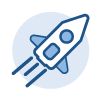 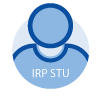 Workday Student Launch 2
Students log in to Workday
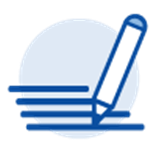 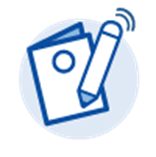 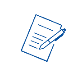 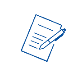 Transcripts & Letters
Course Section 
Details
Student Academic Records in Workday
Declaring & changing specializations
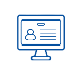 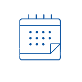 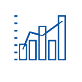 Registration
Exam Schedule
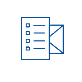 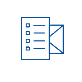 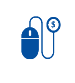 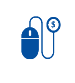 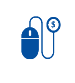 Degree audit
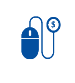 Graduation Application Opens for May 2025
Grades Submission & Grade Changes
Paid Deposit Display in Workday
Student Direct Stream Available
Assessed Tuition & Fees for 2024-25
Payments for 2024-25 Tuition Accepted
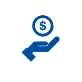 Award Payouts
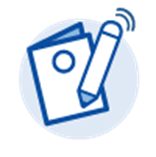 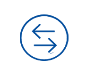 Admission Offers and Acceptances
Transfer Credit
[Speaker Notes: Student records are in Workday - Feb 2024 all student records from SIS are in Workday. Admitted students with an accepted offer will now be matriculated into Workday from this point forward. May 2024 students will add their emergency contacts, third party authorization and get familiar with their student record.
Course section details for timetable reps and department admins to add and complete sections ready to be published
Declaring and changing specializations - May 2024 students will be able to self-declare for 2024-25 academic year.
Degree audit - Feb 2024 reviewing and updating Workday APRs before students start logging in
Registration - student will register in Workday for courses with a start date of Sept 1, 2024 and onwards
Exam Scheduling - Sept 2024 exam requirements for 2024 Winter Term 1 exam schedule. No change for when exam schedule is published.
Grades and grade submission - Sept 2024 grade entry for 2024-25 Winter Term 1 and grade changes for past academic periods.
Graduation - Nov 1, 2024 application opens for students for May/June 2025 Conferrals.
Transcripts and letters - June 2024 students and advisors
Award payouts – Sept 2024 award payments for 2024-25 Winter Term 1
Student financials & student direct stream - Student with paid deposit will display at matriculation (Feb 2024); Student Direct Stream available as of May 2024; Students will get assessed tuition and fees upon registration for 2024-25 (July 2024); Payments for 2024-25 tuition can start being accepted as of Aug 2024




** Ask Nancy / Erin: Will ES receive the training prior to the rest of the community for L2 **  
*Any preparation for calendar preparation for release?* 
Have 3 timelines:
LFS- LFM (Financial)
Matriculation & TC  (Admission related)
The Blue team  (Records)

Create a time line start from Feb 2024, when there is launch and then have 2 time lines 
Include Sessional Evaluation ( when community should start doing tasks in WD) 
Show that student start in April 
ES starts X date 
Faculty and Staff will start Y date 
---
Some speaking notes
Launch 2 Feb 24
Specific functions in L2 and corresponding business uptake dates
When will others have access?
Student will begin to use Workday functionality in early May
Staff will have access to WD from Oct 4th but will be able to action on different functional areas based on the business uptake dares
What training and info will they receive and when? 
For Community : Just in time training approach will apply
For ES : IRP and training team working with impacted teams to determine training timeline based on business uptake dates
For Students: Communication and training to precede access, details to come]
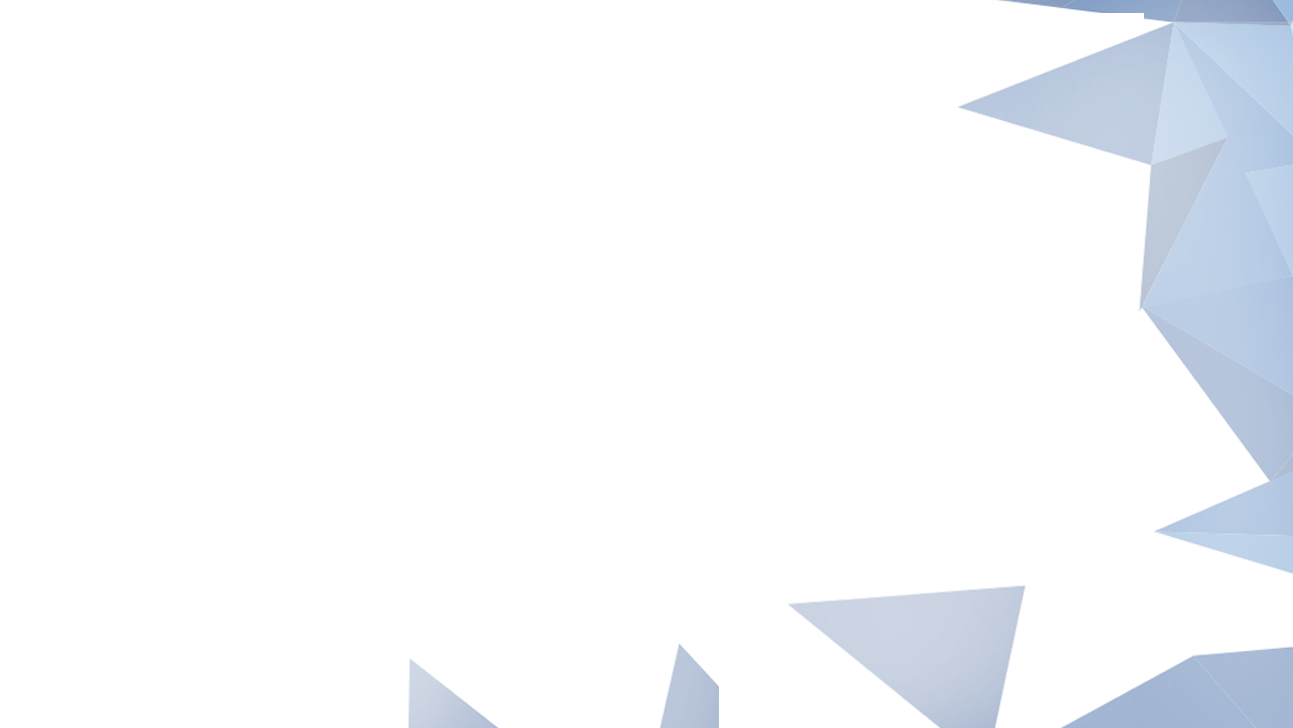 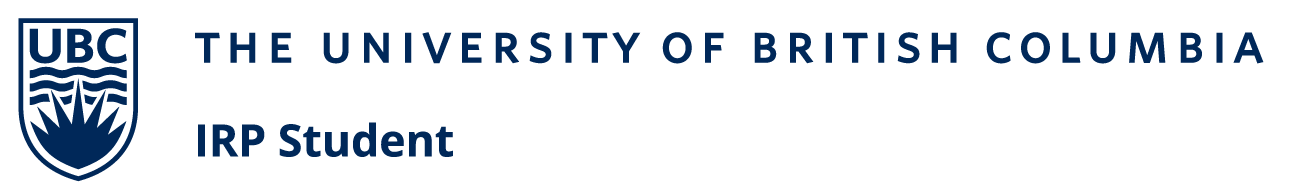 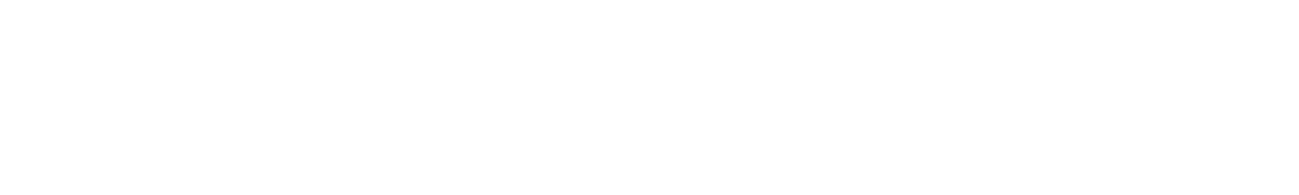 WORKDAY STUDENT TRAINING UPDATE
Revised approach for L2 training based on learnings from L1 and feedback from community via CEPs
Focus will be on most common tasks, processes, and scenarios

Training will be practical, and hands-on where possible

Modules and tools are guided by community needs and preferences

Timeline will adhere to the academic cycle and first use of functionalities in the system

Training will reflect how the community uses the system rather than being delivered by functional area​
Workday Student Reporting Course now available! Access the course here. https://wpl.ubc.ca/browse/workday-stu/courses/workday-student-reports
To get an appetite of what to expect from Workday Student Training, we invite you to enroll in the Workday Student Basics Canvas Course.
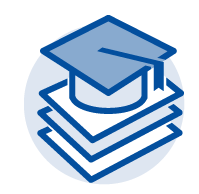 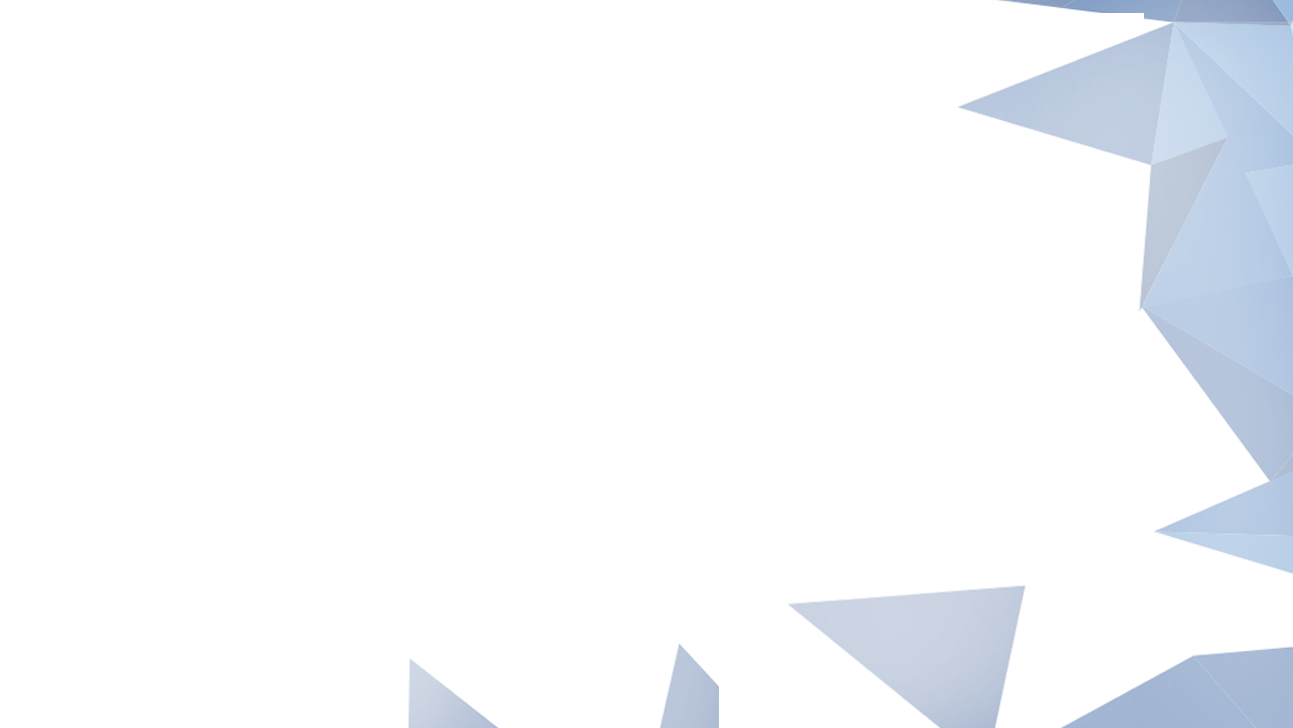 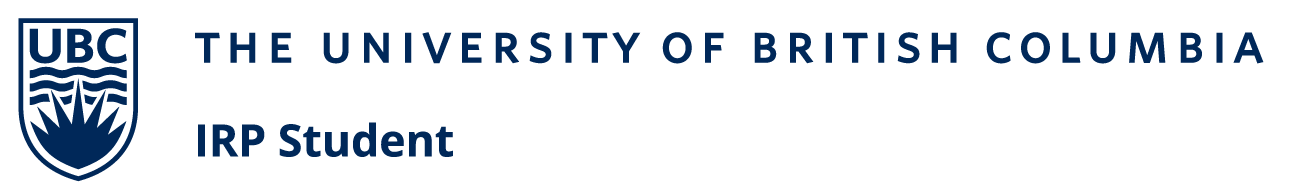 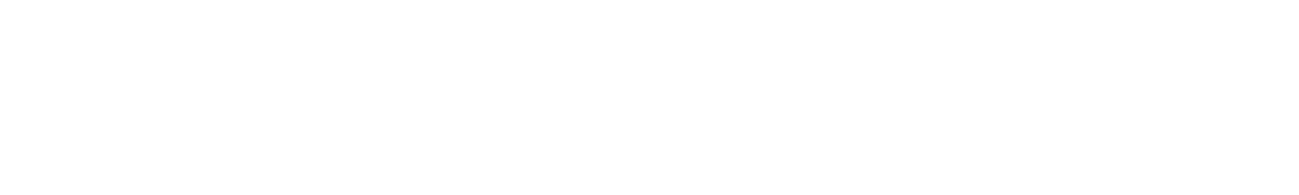 AVAILABLE WORKDAY STUDENT TRAINING COURSES
Enroll in the Workday Student Basics Course
Enroll in the Workday Student Reporting Course here. 
Enroll in the Admissions Basics course here.
Enroll in the Admissions for XAMS Users course here.
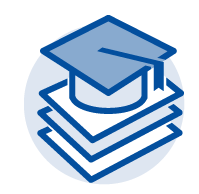 [Speaker Notes: Workday Student Basics Course & Workday Student Reporting Course

Open to all faculty and staff and delivered online in Canvas, the goals of these courses are to provide basic training and guidance on Workday Student reports and to address common concerns and questions. 


Admissions Basics

This course contains resources to assist staff who support applicants, including Advisors, Recruiters, and Program Administrators. As a result of this course you will be able to navigate in the Admissions Administrative Portal, search for applicant information and discover the status of an application. This course covers the following topics: Admissions Administrative Portal, Processing Applications, Transfer Credit, Security Roles, and Reports.

Admissions for Enrolment Services and Teacher Education Offices

This course contains resources to assist Enrolment Services - Admissions staff and Teacher Education Office staff process Admissions beginning in October 2023. The following topics are covered: The Admissions Administrative Portal (AAP), How to Process an Application, Assigning Transfer Credit, Searching in the AAP, Transition State Scenarios, and Security Roles.

Graduate Admissions for CoGS and G+PS

This course contains resources to help the relevant staff process admissions in those scenarios where actions in the Admissions Administrative Portal (AAP) are required. Topics covered in this course include: Searching in the AAP; Processing Western Deans, GREX, and VISG/VIGO applications; Change of Start Date (Deferrals); Change of Degree; Late Declines.

Admissions for XAMS Users

This course contains resources to assist External Admissions System (XAMS) users process applications in the Admissions Administrative Portal (AAP) when necessary. Topics covered in this course include: General Training for all AAP users; and specific AAP use cases for applications in RITS, SynApps, ZAP, GGIX, DAW, SRAS, REW, and Law.]
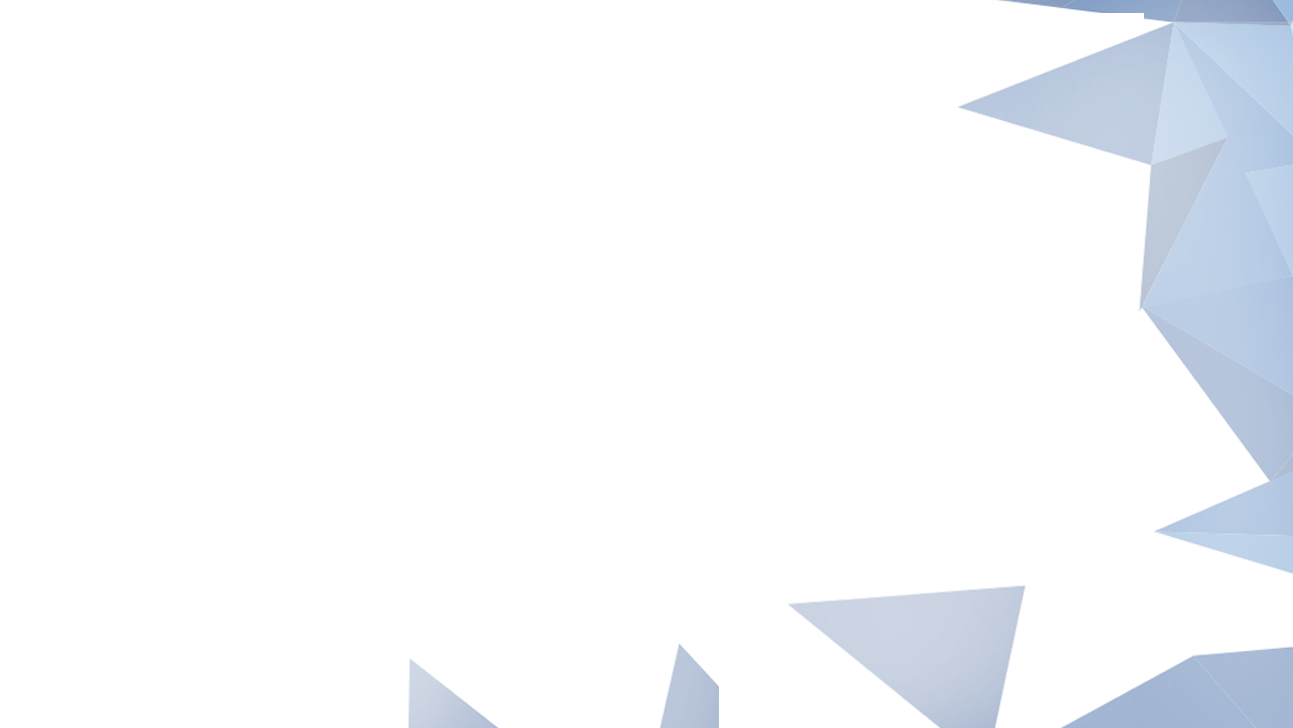 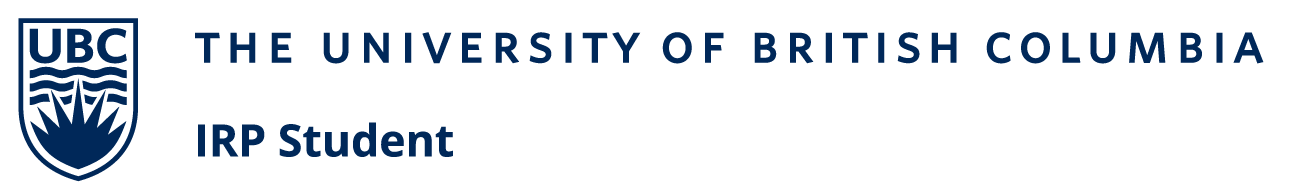 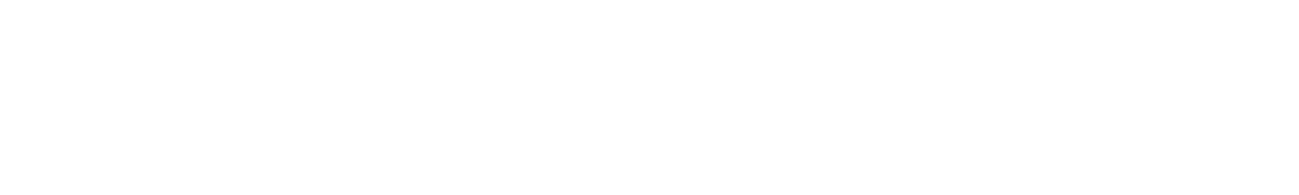 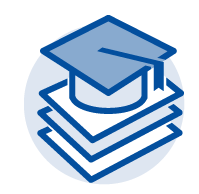 WORKDAY STUDENT TRAINING TIMELINE
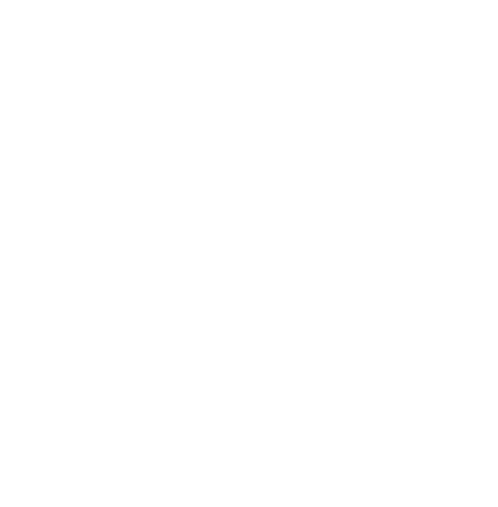 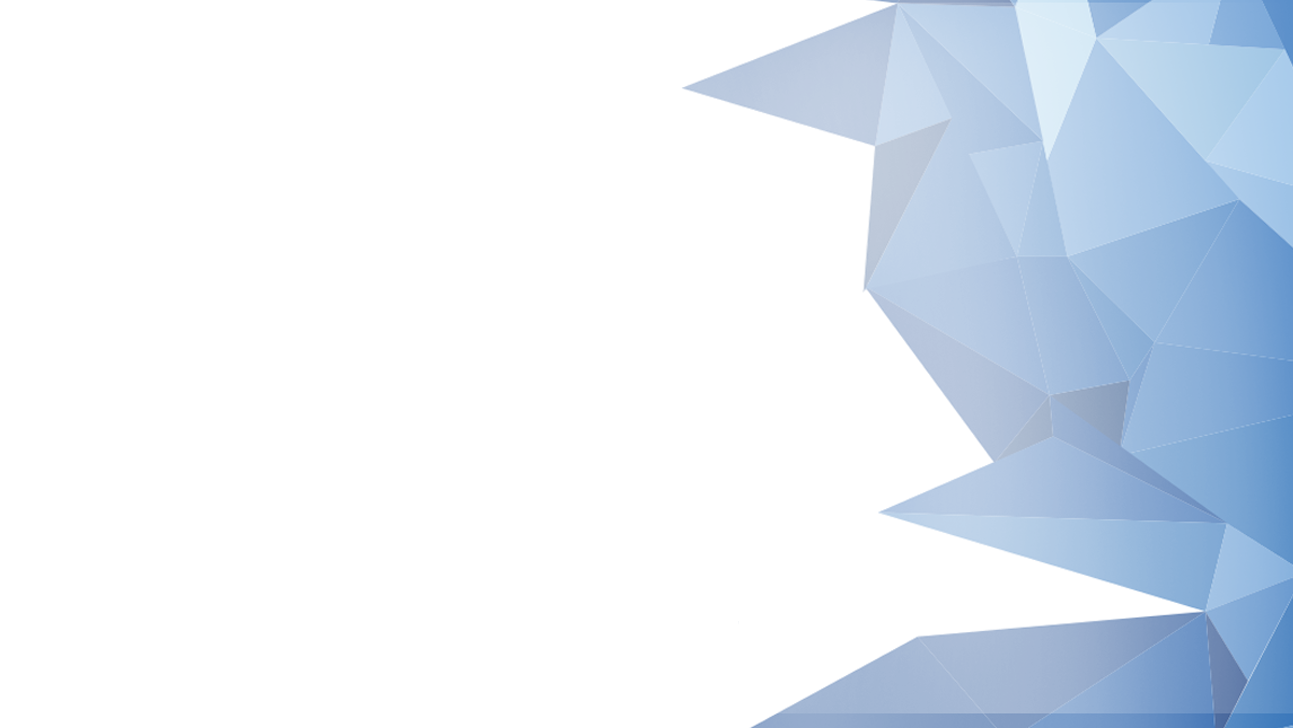 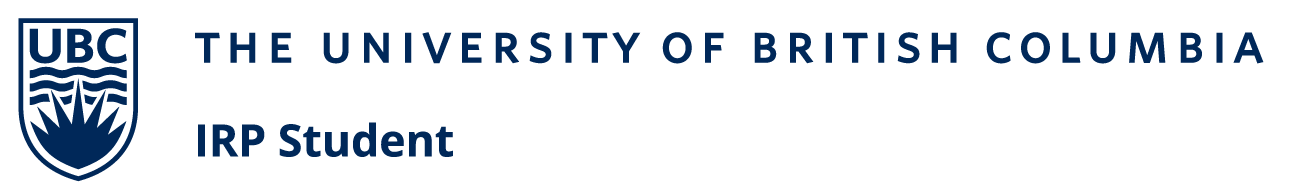 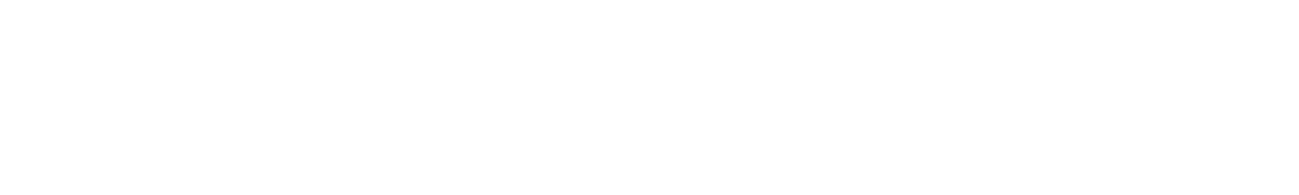 UPCOMING COMMUNITY CALL- IN LIVE SESSIONS
Reminder: The Orientation to Workday Student, (Introduction to Call-in Sessions and Foundational Concepts), pre-recorded video is available now on the IRP Student Events website here (CWL required). 
* These dates are subject to change. We encourage you to connect with your Primary Transition Lead (PTL) with any questions that you may have in regards to these sessions. 
More topics & dates to be announced
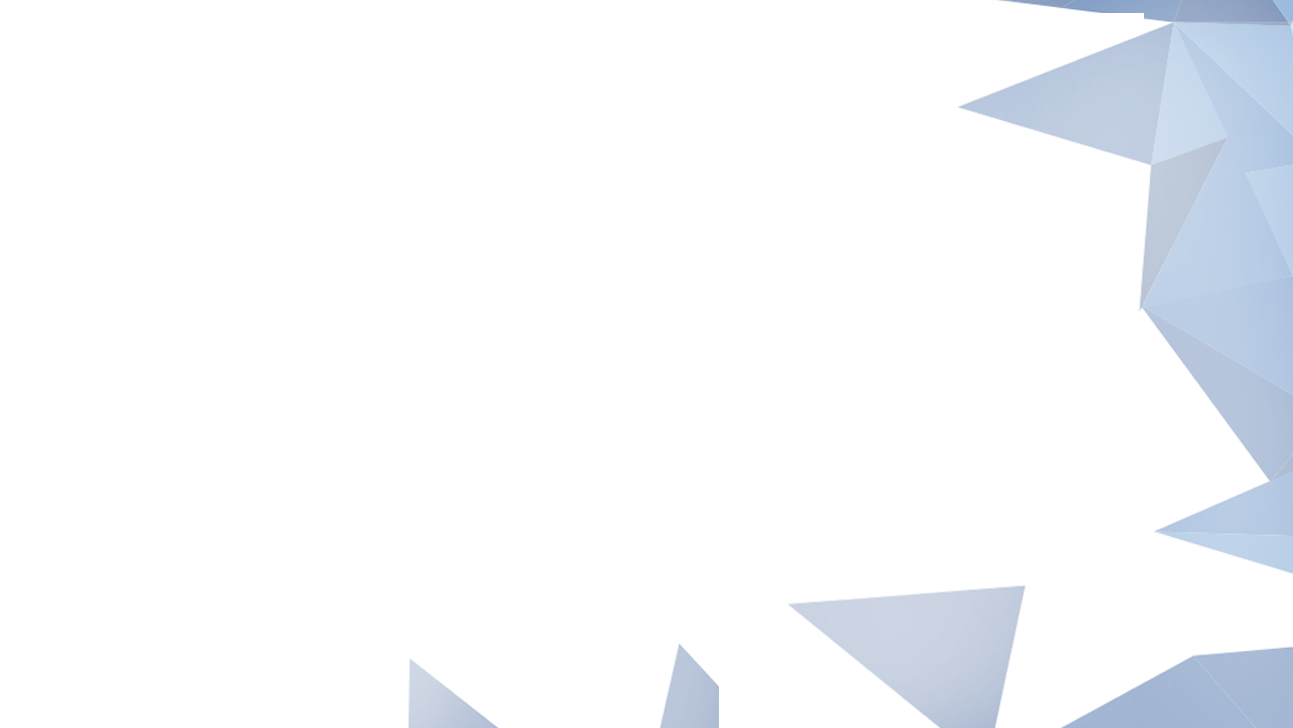 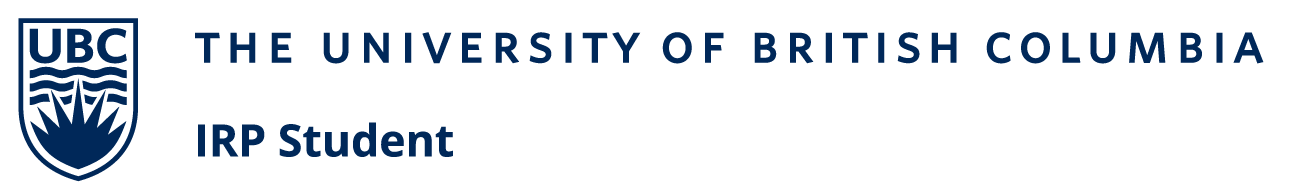 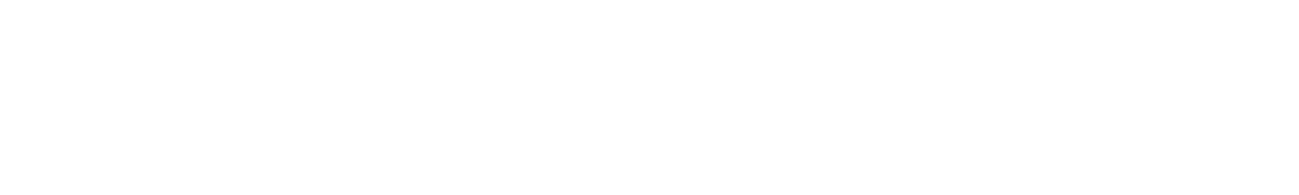 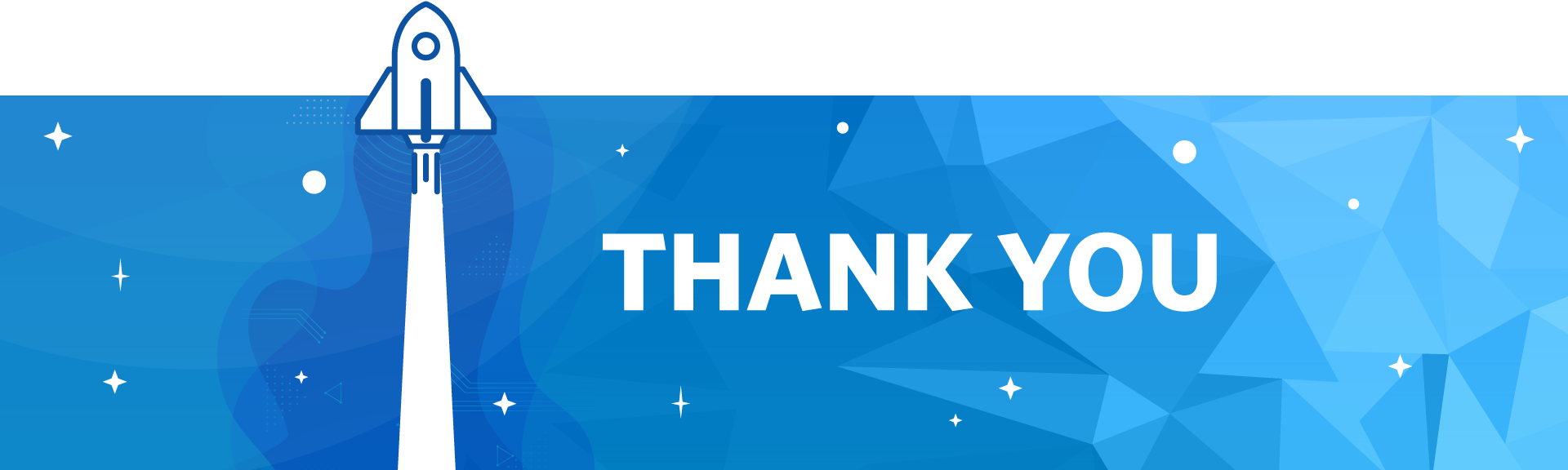 Throughout all stages of the development of the renewed student information system, including the Build, Design, and Testing stages, the UBC community have continued to be involved in providing feedback and input for the new system and it’s integrations.

IRP Student recognizes how much the community is doing to move us forward towards to the Go Decision and prepare for Launch 1 later this fall. 

Thank you to our community for supporting us through this journey!
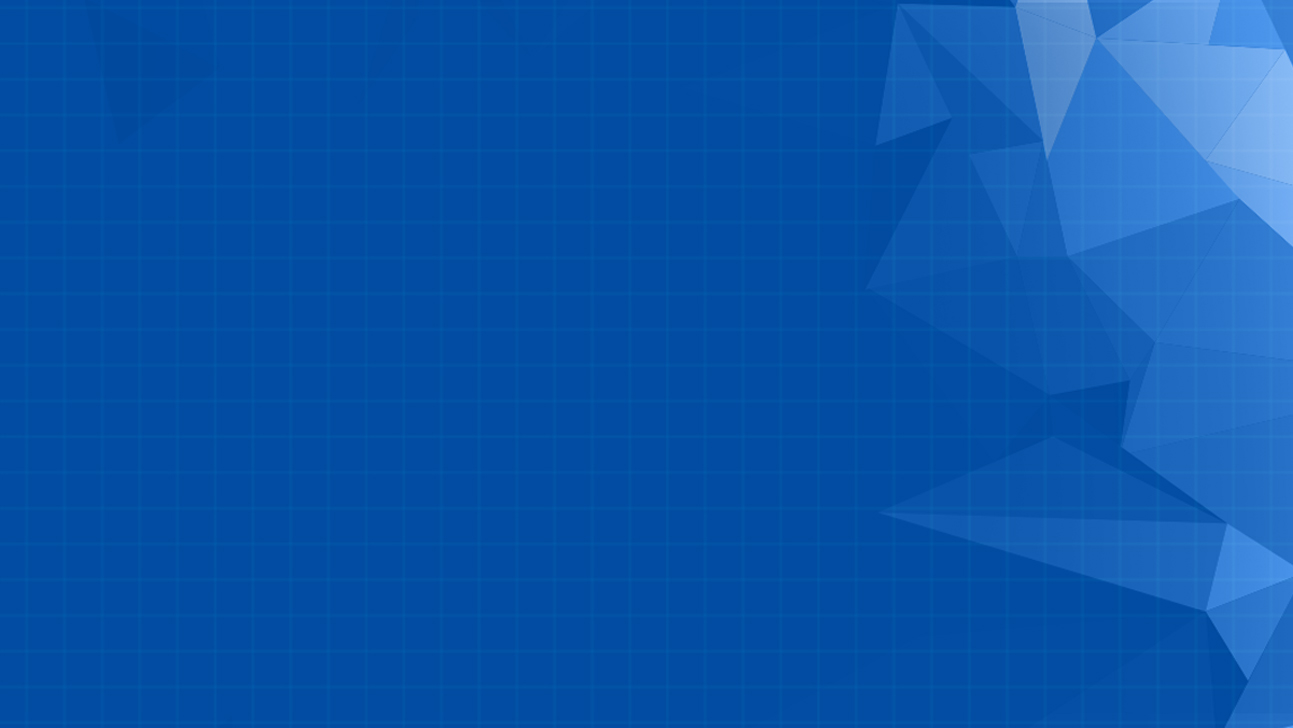 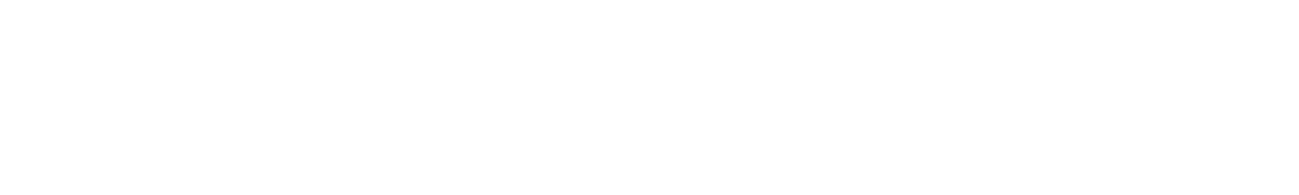 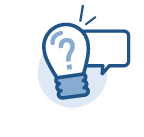 QUESTIONS
& ANSWERS
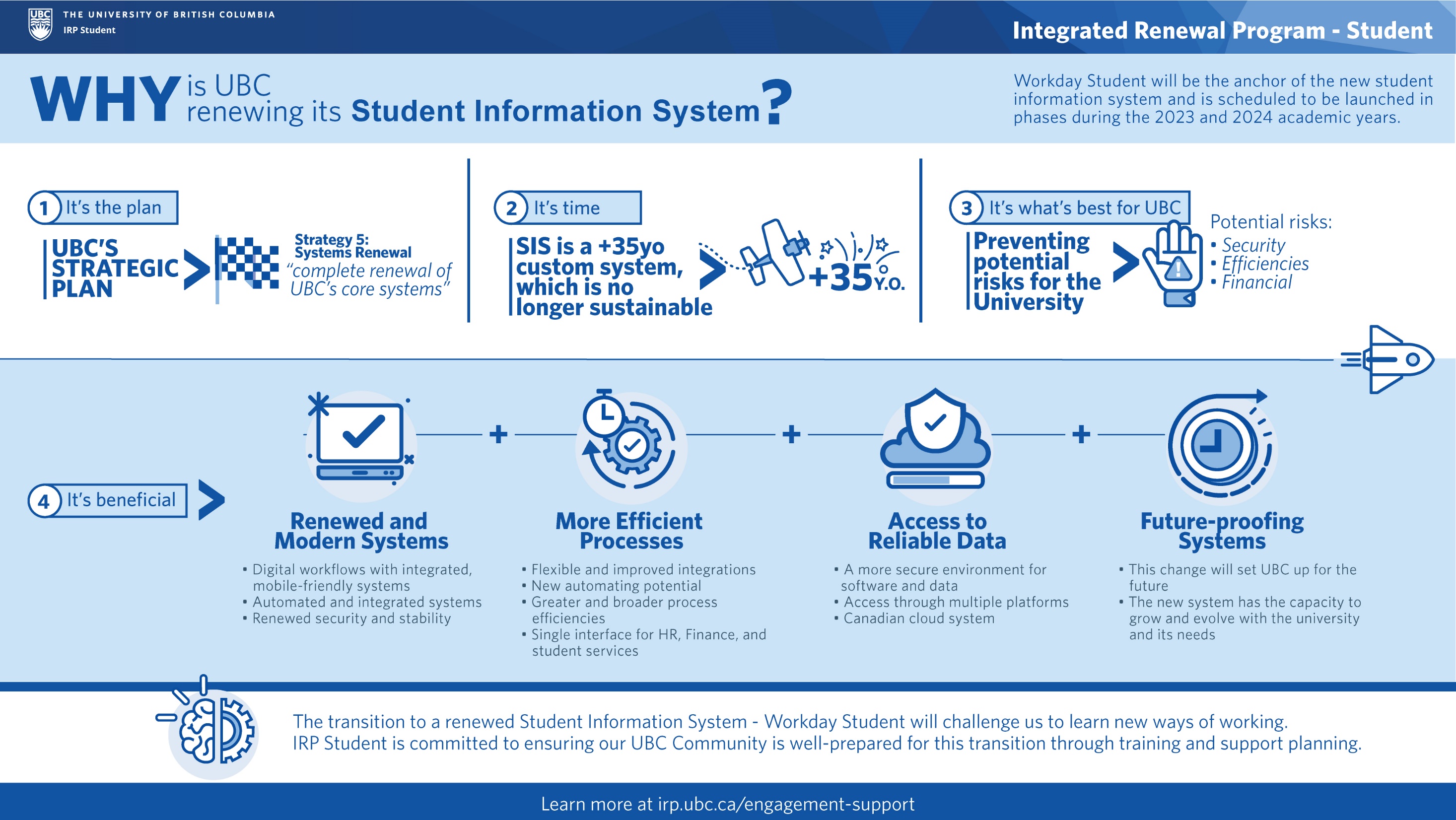 [Speaker Notes: WHY IS UBC RENEWING ITS STUDENT INFORMATION SYSTEM?

Workday Student will be replacing UBC's legacy student information system to transition to a modern educational experience. 

We’re making the change because:

It’s part of UBC’s strategic plan – Shaping UBC’s Next Century, was announced as UBC embarked on its next century as a leading public university. A primary goal of this plan is the complete renewal of UBC’s core systems (HR, finance, and student information). The HR and finance Workday components of the Integrated Renewal Program successfully went live with Release 1 in November 2020. The next step and current phase of the renewal, Workday Student, focuses on the renewal and modernization of UBC’s student information system.
The SIS is 35+ years old – The legacy SIS was released over 35 years ago, and the capabilities that the system was designed with, does not match the needs of the university today. 
Moving to the new system helps to prevent potential risks for the university – As UBC’s legacy SIS was launched over 35 years ago, there are numerous foundational issues. Many system components and integrations are no longer supported by the companies that produced them. This fragility could result in reputational, operational, and financial risk for UBC. By investing in Workday, UBC is enhancing security and stability in our core systems, and moving away from paper-based and manual processes. 

This renewed, reliable, and secure student information system will serve as a foundation for a modern educational experience, and support UBC’s academic mission, both today and into the future.

Under the umbrella of Workday, Student Administration, HR, and Finance will become part of one, integrated system, providing reliable data and more efficient processes to support our UBC community.

This includes:

Renewed and Modern Systems – As the anchor of the new digital system, Workday will provide one cohesive platform where Workday HR/Finance and Student will operate simultaneously. Additionally, point solutions are being developed to complement and enhance the functionality of Workday, and create a more interconnected system of information technology resources that function as one unit.
More Efficient Processes – With this change to the new system comes exciting new possibilities and efficiencies in our day-to-day work and operations. As Workday HR/Finance and Student will operate simultaneously, it will provide convenience and cohesion for users to conduct work across both areas on a single platform and with one sign-on. 
Access to Reliable Data – Workday’s software and data are delivered to users via the cloud and hosted at a data center in Canada. This provides much needed security and stability, ensuring the safety of student data in line with UBC privacy standards.
Future-proofing systems – As the foundational system evolves over time, ongoing continuous improvements will lead to even further efficiencies and continue to evolve with the university and it’s needs. 

As we approach the launch, system users will be onboarded and trained to ensure everyone is well-prepared for this transition. 

With the implementation of Workday, our community at UBC is well-positioned to become more efficient, interconnected, and informed through the use of modern, future-proofed systems and reliable data.]
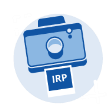 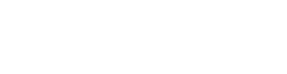 How Will Workday Student Impact Me?
To set the University up for future success and to minimize potential security risks, Workday Student was selected to replace SIS as UBC’s renewed student information system. Workday Student will be launched in a phased approach to mimic the academic cycle.

Functional capabilities covered by SIS will be covered by Workday Student, however there will be some differences to the way work is done. In some cases, there may be
manual workarounds to address unique system gaps, which will continue to be addressed as Workday Student evolves and UBC adopts new system features.

To help prepare for the new system, resources will be available by capability, highlighting the expected level of change and impact to operations.

Why is SIS Being Replaced?	What Benefits Will Workday Student Provide?	How Will the New System Impact Me?
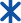 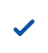 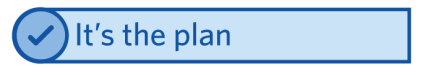 Design Summaries (CWL login required) will provide details about impacts and changes to your specific area.
They help answer:
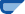 It’s part of UBC’s Strategic Plan
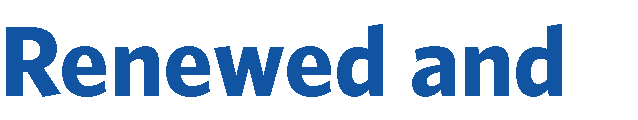 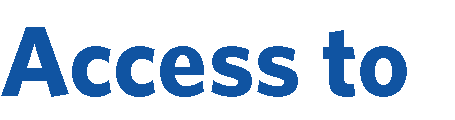 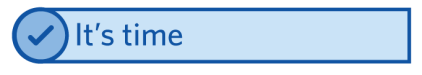 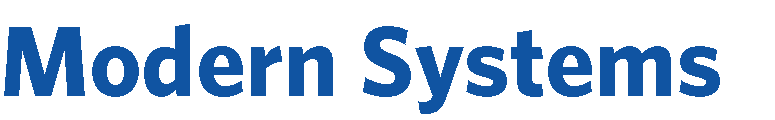 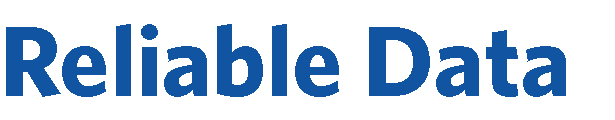 Our SIS is +35 years old
What does the solution look like?
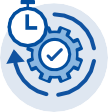 What is in scope?
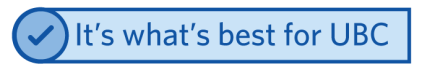 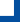 A new system provides added security
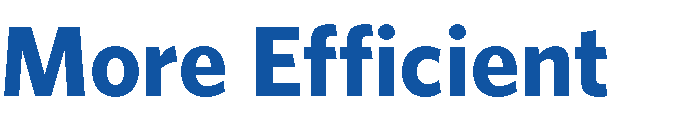 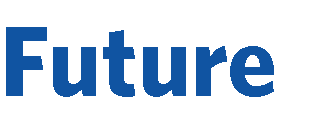 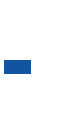 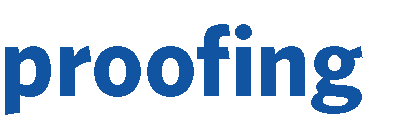 What is the timeline for Go-Live?
What is changing?
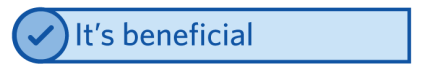 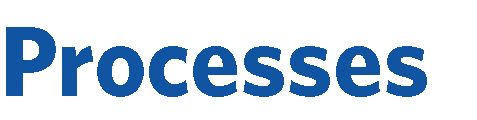 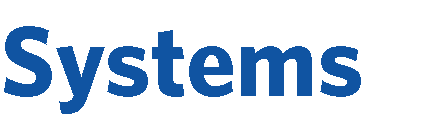 Click here to learn more about Why UBC is implementing a new Student Information System
Allows for Innovation
KEY TAKEAWAYS

Workday Student covers the functional capabilities currently covered by SIS
Process owners have been consulted to define, vet, and validate the Workday Student system to ensure functional business continuity
There will be differences to how work is done in Workday Student. Some items may require temporary manual workarounds, addressed in future Workday Student releases
Design Summaries (coming soon) will highlight and breakdown the level of change and impacts by capability. Changes range from minimal impact to significant impact. This information helps units prepare and plan resources for Launches 1 and 2 appropriately
Learning curves are expected after both Launch 1 and 2, additional support via Hypercare will be available to the community
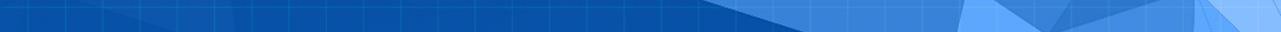 To view additional IRP Student topics check-out: https://irp.ubc.ca/irp-student-snapshots
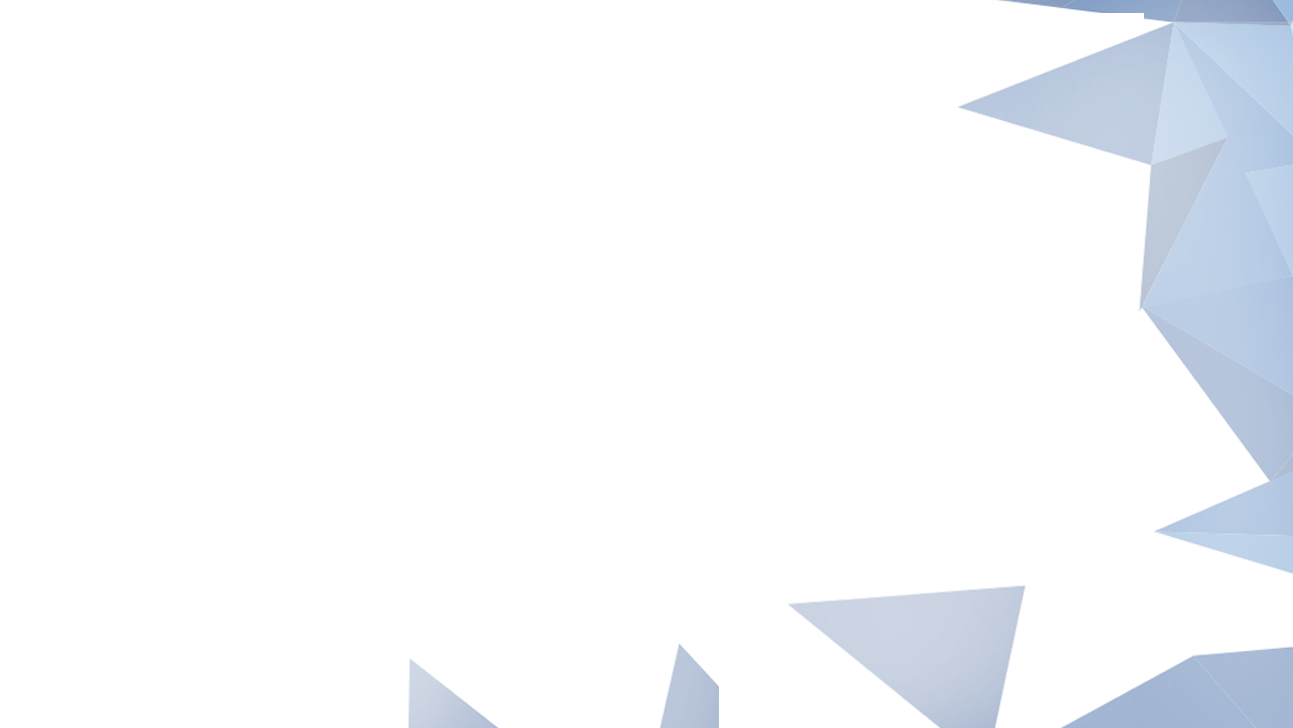 SECURITY ROLES EXPLAINED
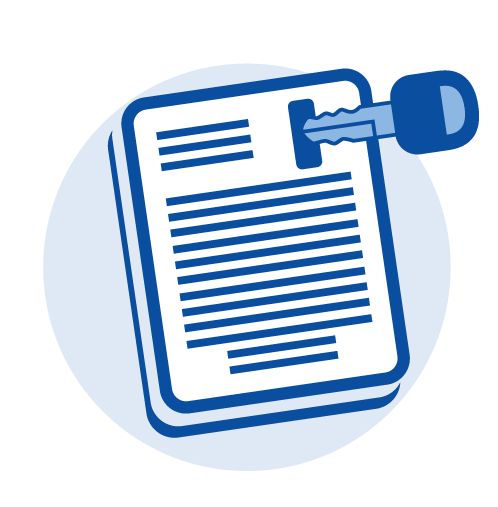 Ahead of the Launch of Workday Student, it is critical that staff and faculty have access to the business capabilities, functions, and data within the new system that enable them to perform the tasks required for their positions at UBC. 

Access to Workday Student is governed by what is known as Security Roles.

What are Security Roles?
Security Roles are permission groupings that will ensure staff and faculty have the access required to do their job when Workday Student launches. UBC staff and faculty already have security roles assigned to them in Workday for HR/Finance. Security Roles are assigned to positions within UBC, not individual people.

Read more about Security Roles on the IRP Student blog here.
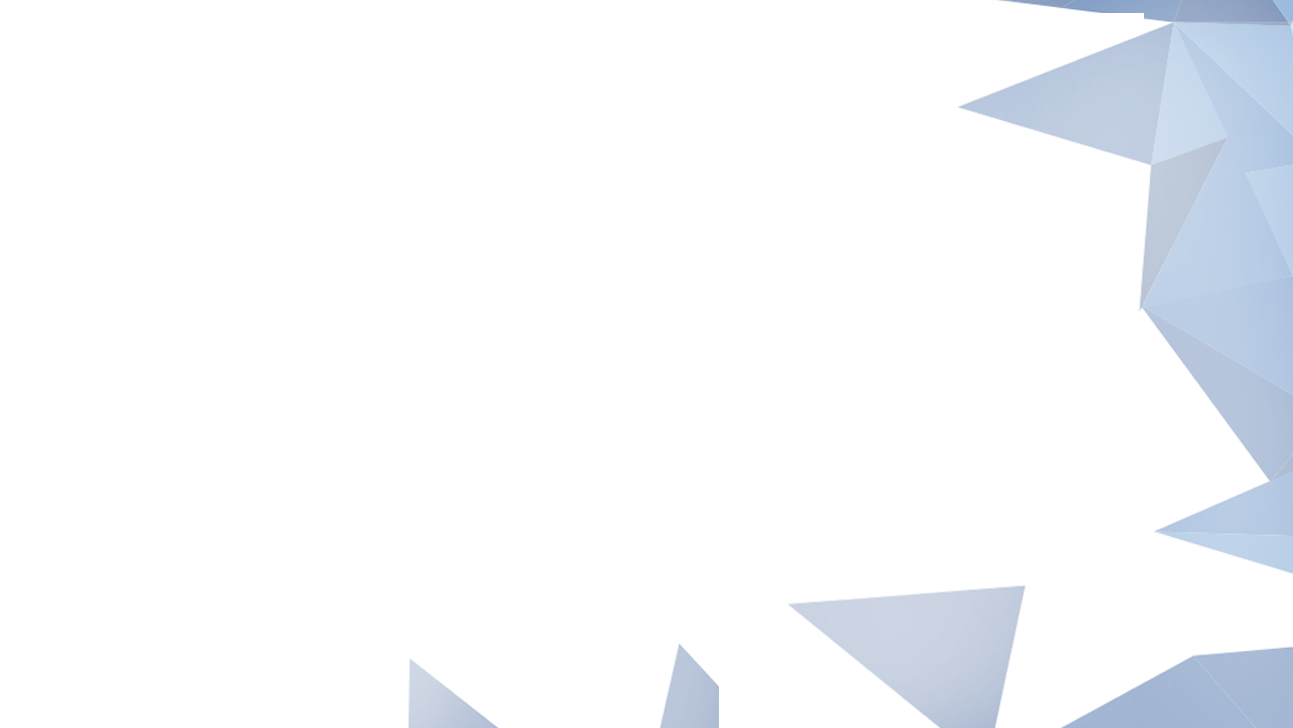 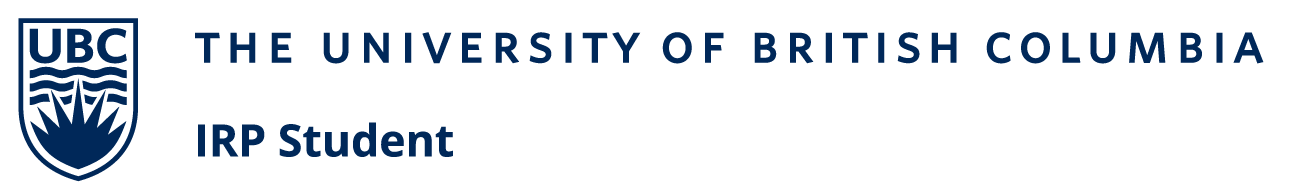 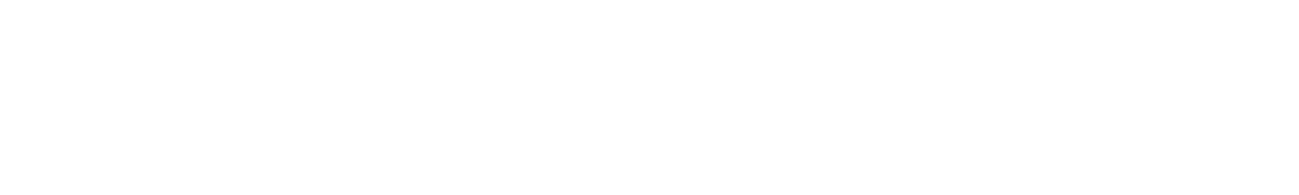 TRANSITION NETWORK SUPPORT
CEPs will be working directly with the Transition Network to directly support Transition planning activities as required by each faculty or unit.
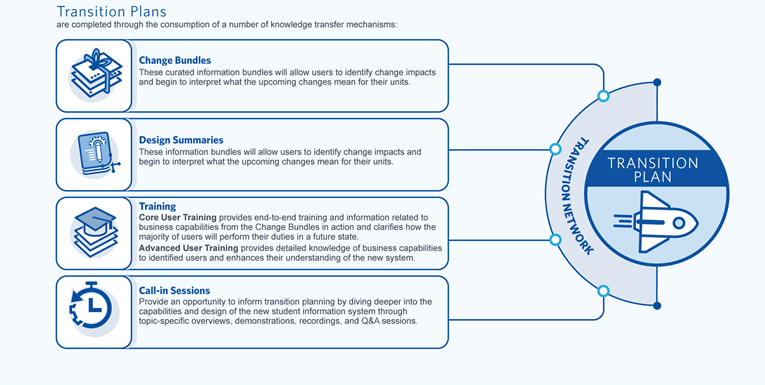 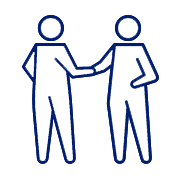 [Speaker Notes: TRANSITION NETWORK OVERVIEW

Large organizational changes, such as the transition to Workday Student, require a thoughtful and structured approach to planning and implementation. Last year, to effectively support the UBC community with this transition, IRP Student formed the Transition Network, comprised of Primary Transition Leads, (PTLs) and Local Transition Leads (LTLs) embedded in faculties and units, and Community Engagement Partners (CEPs) from IRP Student. These roles include:

Primary Transition Leads (PTL) act as primary liaisons between the major unit (e.g., Faculty, VP unit) and the IRP Student team and act as key facilitators of their unit’s academic transformation and transition to new processes. 
Local Transition Leads (LTL) are trusted experts in their areas who will support change and system adoption within a subunit (e.g., department, team). As the new system is launched, these individuals will become Go to resources. 
Community Engagement Partners (CEPs) are members of the IRP Student team who bring knowledge and change management expertise to support each faculty/unit in a smooth transition.  

PTLs meet with their assigned CEPs at least monthly to receive or provide updates, collaborate on change support and readiness assessment activities, share identified change impacts and review action plans, as well as exchange experiences and troubleshoot concerns.  

CEPs bring knowledge and change management expertise to support each faculty and unit in their transition to Workday Student. 

You can find a list of all Primary Transition Leads at think link in the chat <https://irp.ubc.ca/transition-network-assignments > 

Your PTL will be your primary source of information related to IRP Student and how the change is being managed in your faculty/unit. In the coming months IRP Student will be working with PTLs to formulate local transition plans, deliver training to impacted users, and prepare UBC for Launch 1 of Workday Student in October of 2023.]
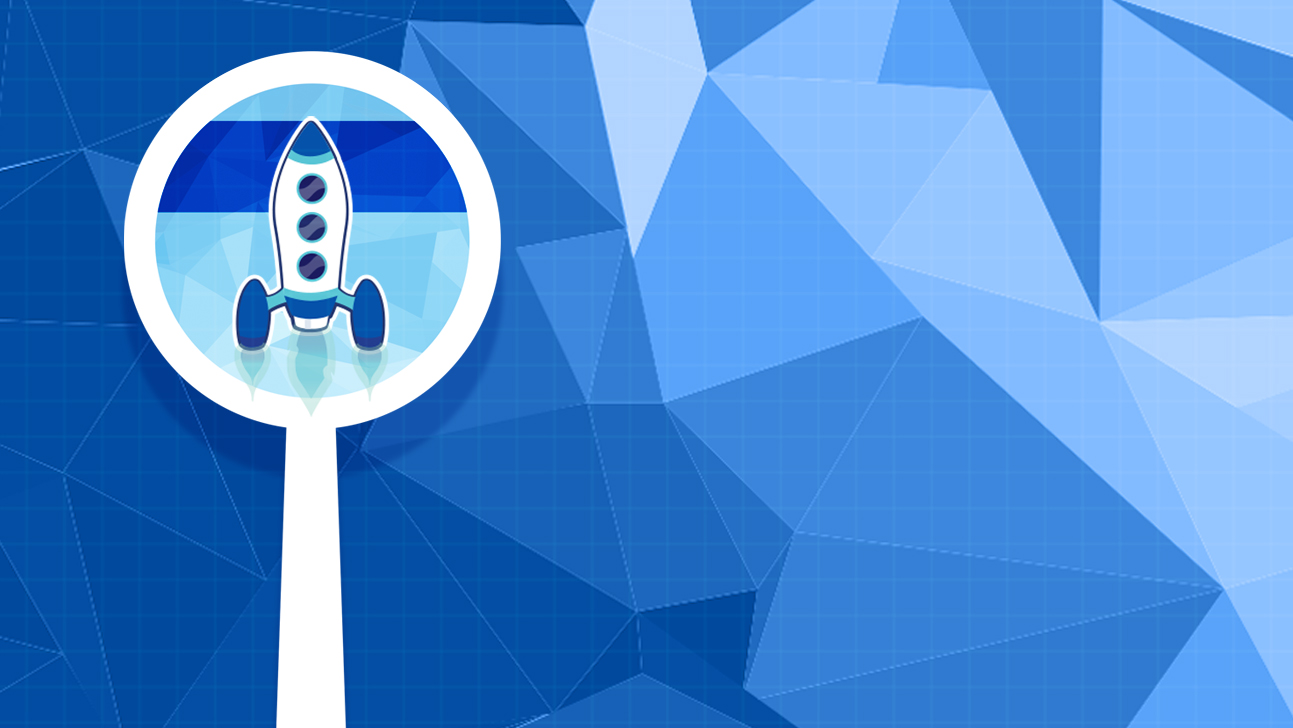 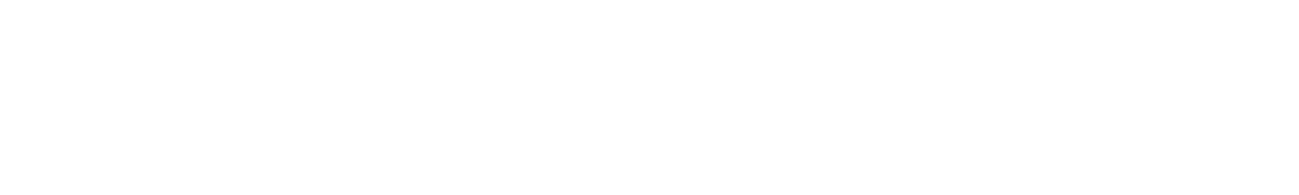 THANK YOU!
For further questions about  IRP Student please reach out to:
questions.irpstudent@ubc.ca or visit irp.ubc.ca